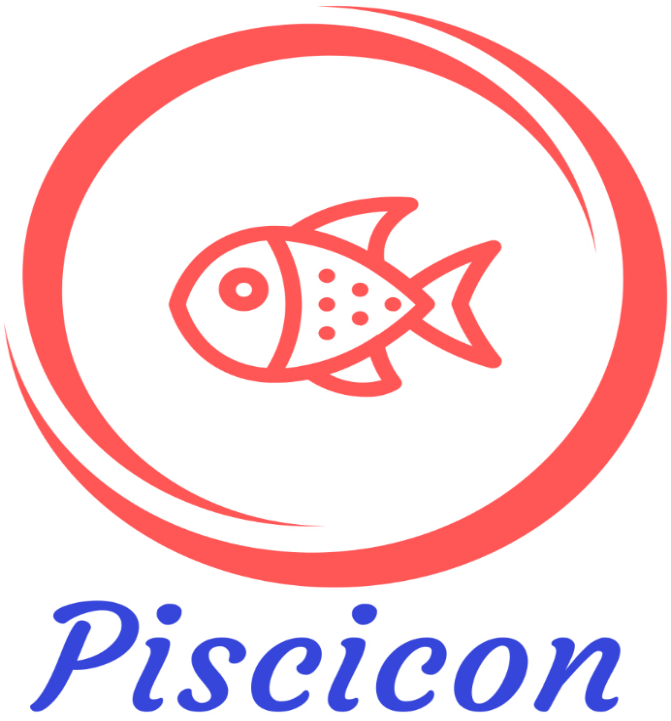 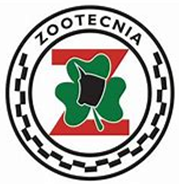 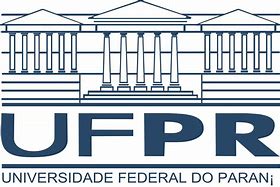 Bruna Izabele Gabardo
Andressa Spak de Oliveira
Gabriel Predabon Gabrielli
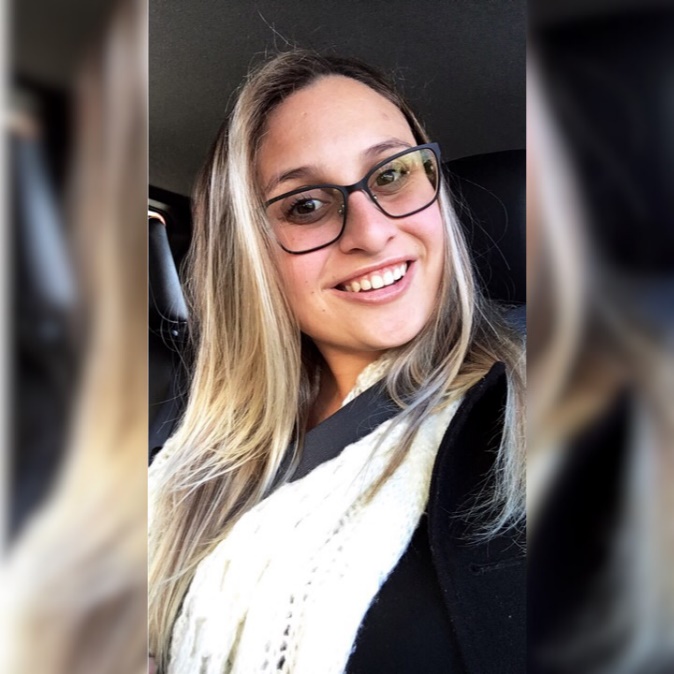 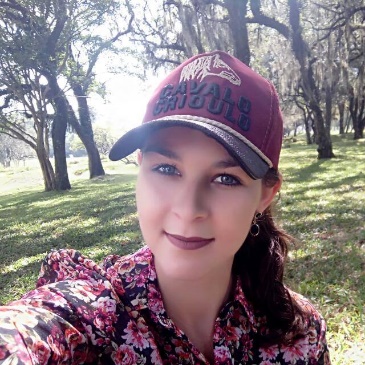 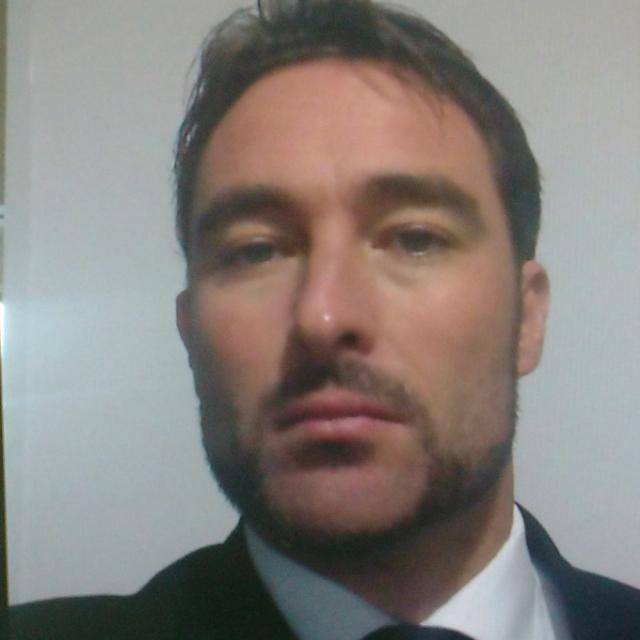 SER EMPREGADO OU EMPRESÁRIO?
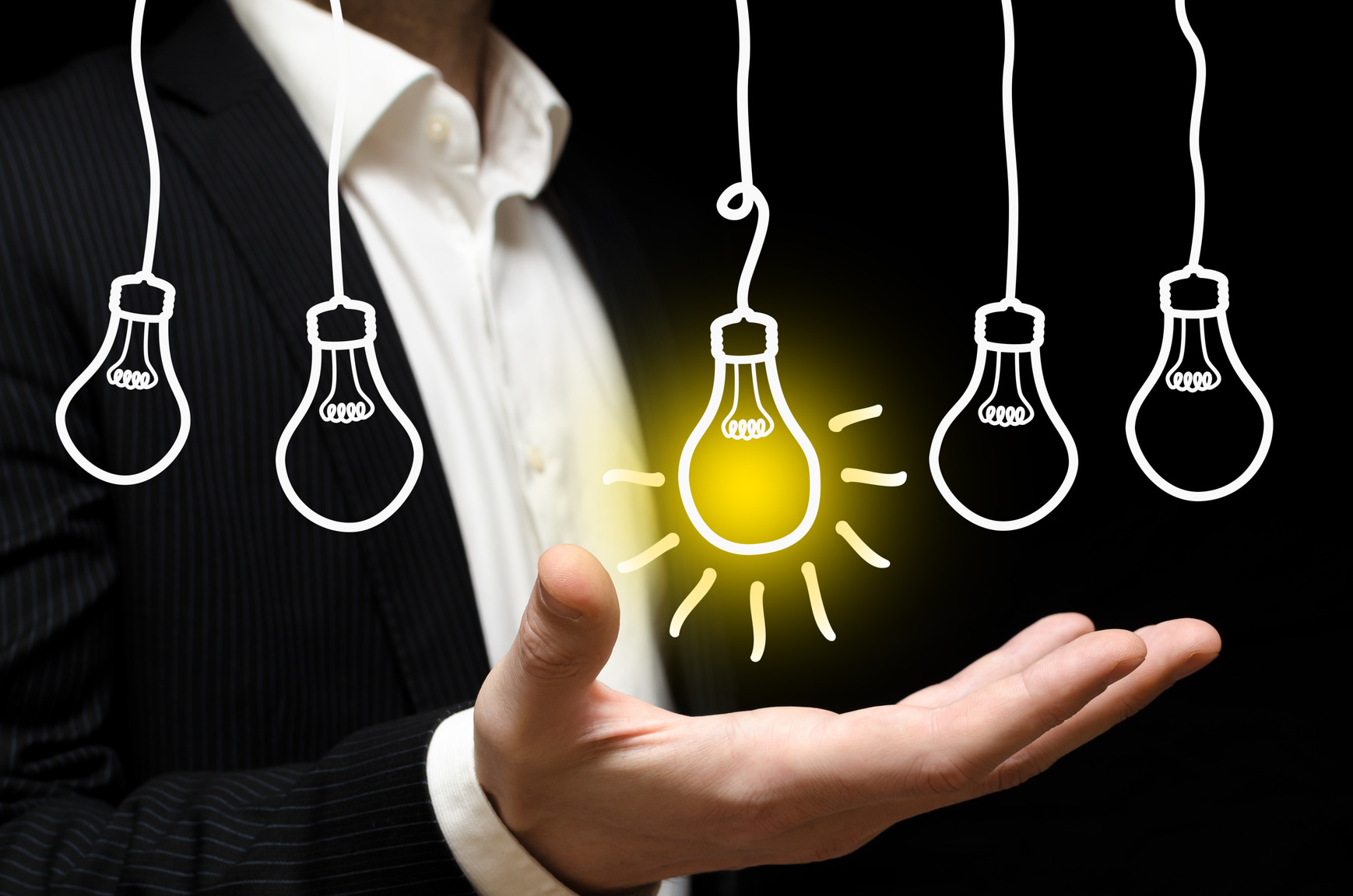 Esta Foto de Autor Desconhecido está licenciado em CC BY-NC
[Speaker Notes: Orientaçao simples, Ideia x fenomenal; Ramo de atividade; Nome empresarial; Site... Disponivel, redes sociais; Legislacao; Natureza jurídica; endereço...]
Código Civil
 
“Considera-se empresário quem exerce profissionalmente atividade econômica organizada para a PRODUÇÃO OU A CIRCULAÇÃO de bens ou de serviços”. 

“É OBRIGATÓRIA A INSCRIÇÃO do empresário no Registro Público de Empresas Mercantis da respectiva sede, antes do início de sua atividade”
[Speaker Notes: Bruna]
Planejamento

não basta

mas é essencial
[Speaker Notes: Bruna]
EM QUE PENSAR E DECIDIR?
LICENÇAS E ALVARAS

TRIBUTAÇÃO

SITE

REDES SOCIAIS

CAPITAL DE GIRO

COMERCIALIZAÇÃO
LEGISLAÇÃO

NOME EMPRESARIAL

RAMO DE ATIVIDADE

ENDEREÇO / LOCAL

NATUREZA JURÍDICA

DOCUMENTO CONSTITUINTE
[Speaker Notes: Bruna]
Já existiu algum empreendedor que atuou ou atua no ramo desejado?

Seu produto ou serviço é idêntico? 

Qual o diferencial que poderá ser o destaque?

Sente-se inserido na atividade e trabalhando com isso?

Está confiante e detém capacidade?
[Speaker Notes: Bruna]
NATUREZAS JURÍDICAS
 		
206-2 – Sociedade empresária limitada. 
213-5 – Empresário individual
230-5 e 231-2 – Empr. individual de responsab. limitada (EIRELI)
223-2 e 224-0 - Sociedade simples
408-1 - Contribuinte individual – produtor rural
399-9 – Associação privada
MEI - Micro empreendedor individual
EPP – Empresa de pequeno porte
DOCUMENTO CONSTITUINTE
Surge a empresa (certidão de nascimento);
Seus participantes;
Descrição e atividade;
Capital social;
Localização;
Data de início de atividade;
Responsabilidades e demais informações;
VAMOS SIMULAR A ABERTURA DE UMA EMPRESA?
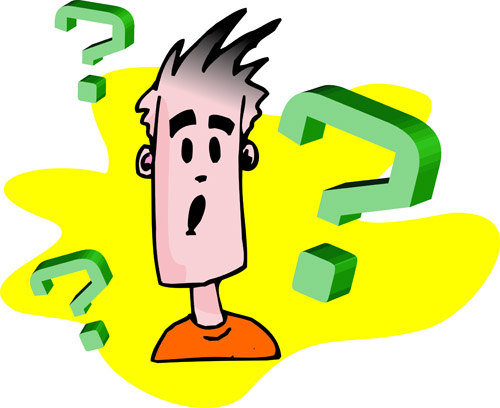 Esta Foto de Autor Desconhecido está licenciado em CC BY-NC-ND
Esta Foto de Autor Desconhecido está licenciado em CC BY-ND
CONSULTORIA
RAMO DE ATIVIDADE?


ÁREA DE ATUAÇÃO?


NOME EMPRESARIAL?


NATUREZA JURÍDICA?
PISCICULTURA
PISCICON
SOCIEDADE LTDA
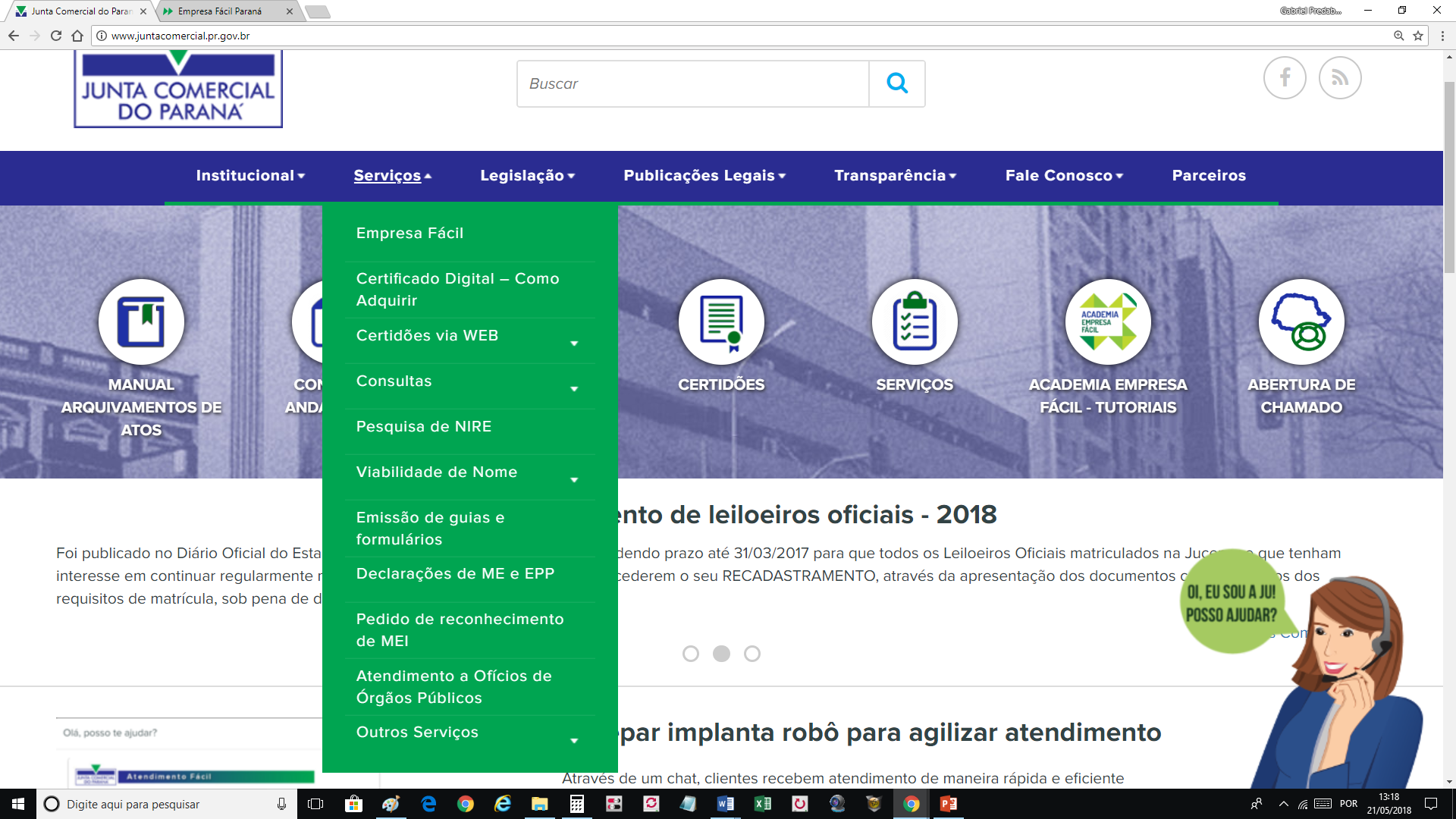 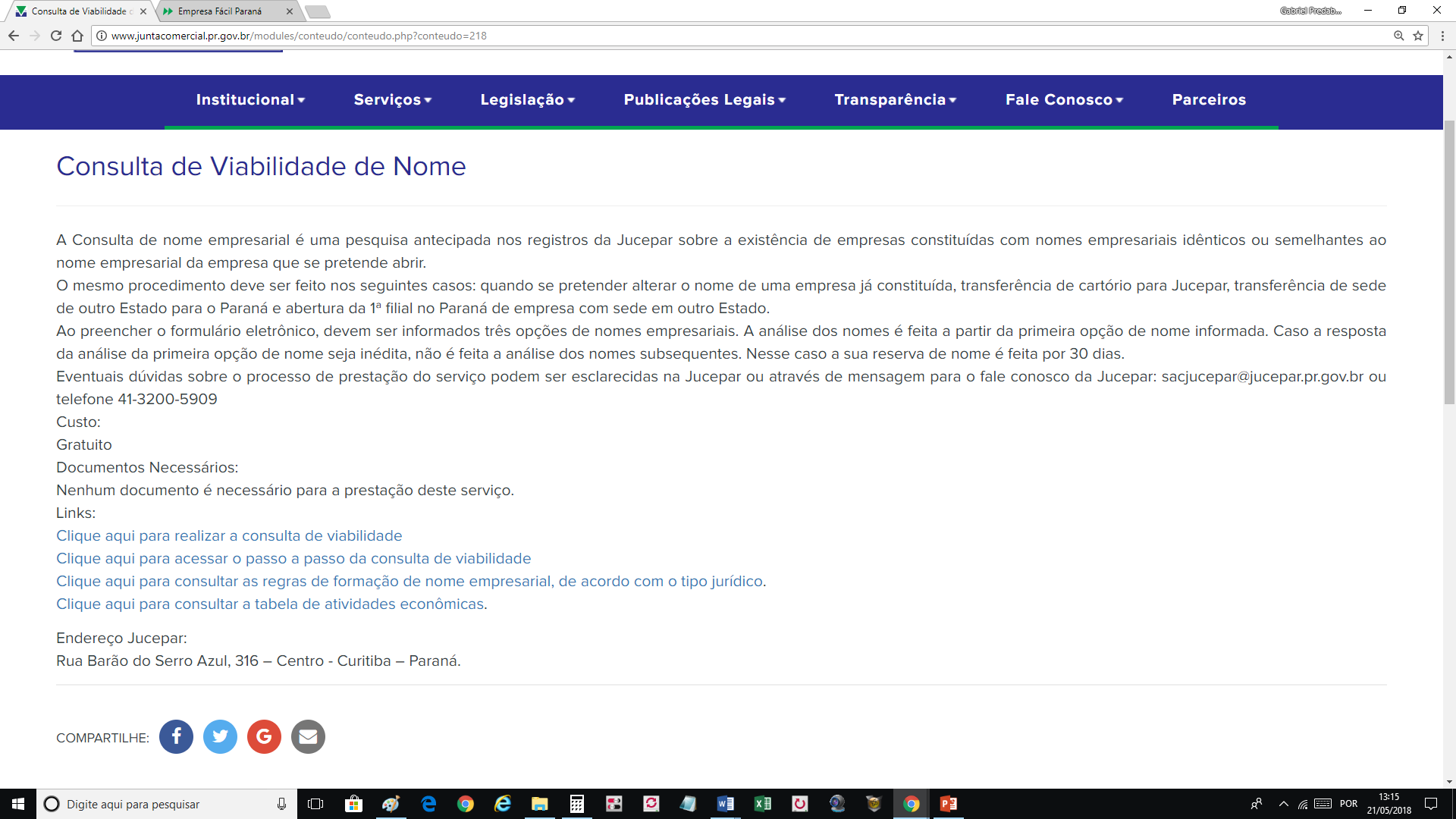 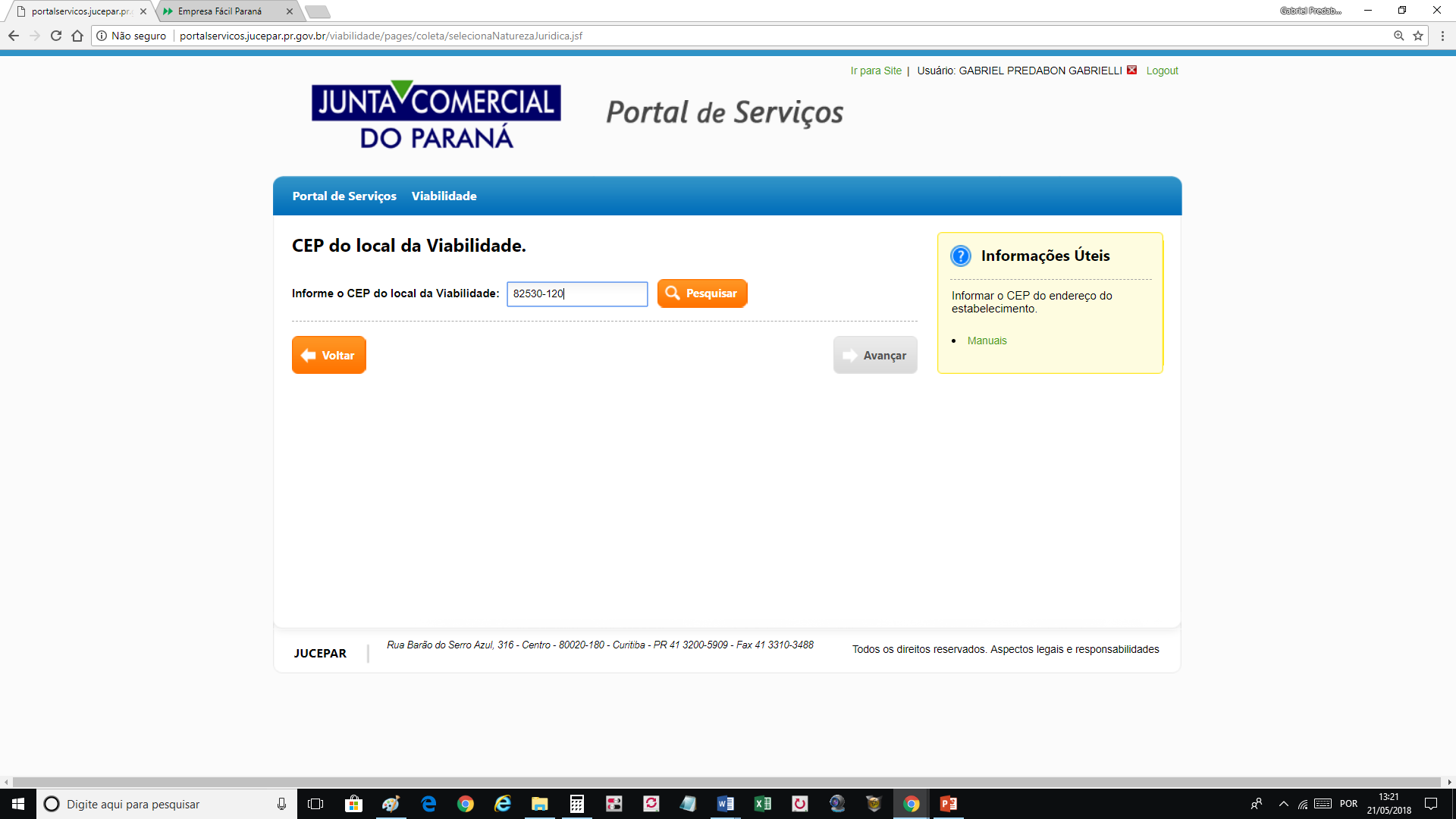 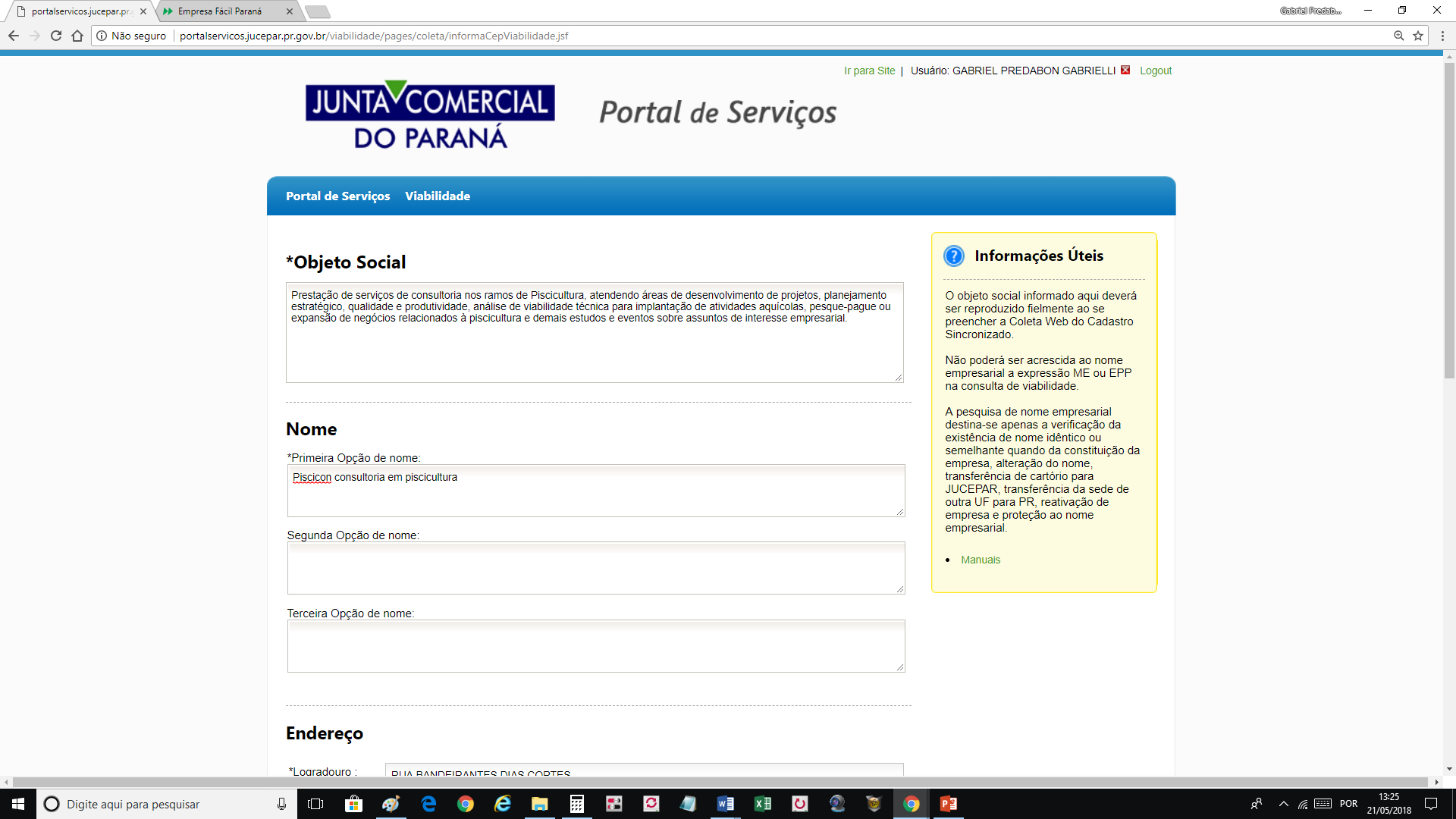 Elaborar o contrato social
Quadro societário


Nome empresarial


Natureza jurídica


Objeto social
Administração e Responsabilidades

Capital social 


Cotas societárias


Início e prazo de duração (indeterminado)
Elaborar o contrato social
Prestação de contas do Exercício fiscal (ano)


Participação nos lucros (retiradas)  


Clausulas específicas para resolução de conflitos societários 
(ex. Câmara de arbitragem)
Elaborar o contrato social
Eleição de Foro (jurídico)

Local e Data

Assinaturas sócios e duas testemunhas

Visto de um advogado
Modelos de cláusulas para elaboração de um contrato social
O contrato social
Preambulo ou início do contrato com as informações de identificação dos sócios; (podem ser PF ou PJ).

Quadro societário:

1 - Sócio PF: Nome completo, nacionalidade, estado civil, portador do RG –SESP - registro geral número expedido pelo órgão Secretaria de Segurança Pública do Estado, inscrito no CPF/MF - cadastro de pessoa física do ministério da fazenda número, com endereço residencial à rua denominada com número, bairro, município, estado e CEP. 

Para os demais sócios, as mesmas informações.
O contrato social
Os signatários (sócios) constituem uma sociedade Limitada  conforme as cláusulas a seguir:

Clausula 1 – A sociedade terá como denominação social “PISCICON consultoria em piscicultura ltda”.
O contrato social
Cláusula 2 - A Sociedade tem como Objeto Social a prestação de serviços de consultoria nos ramos de Piscicultura, atendendo áreas de desenvolvimento de projetos, planejamento estratégico, qualidade e produtividade, análise de viabilidade técnica para implantação de atividades aquícolas, pesque-pague ou expansão de negócios relacionados à piscicultura e demais estudos e eventos sobre assuntos de interesse empresarial.
O contrato social
Cláusula 3 – Endereço da sede empresarial: A sociedade terá seu endereço à rua denominada com número, bairro, município, estado e Cep.


Cláusula 4 - O prazo de duração da Sociedade é indeterminado, tendo início às suas atividades a partir de 25 de maio de 2018.
O contrato social
Cláusula 5 – Abertura de filiais

Durante a vigência deste contrato os sócios poderão deliberar pela abertura e fechamento de filiais.
O contrato social
Cláusula 6 – Capital social

O capital social desta sociedade perfaz a quantia total de R$1.000,00 (um mil reais) dividido em 1000 (mil) cotas  de valor nominal de R$1,00 (Um real) cada que são distribuídas conforme segue:

Sócio 1 – A quantia de .... Cotas que correspondem à R$.... Reais, os quais são integralizados em espécie (à vista) ou bens... da seguinte forma (descreve)
Sócio 2... 3...
[Speaker Notes: Atender às exigências da Lei nº 2597, e do Decreto nº 39605-B, de 16.07.56:
51 % (cinquenta e um por cento) do capital social, pertencerá sempre a brasileiros; 
b) O quadro de pessoal será sempre constituído ao menos de 2/3 (dois terços) de trabalhadores nacionais; 
c) A administração caberá sempre a brasileiros ou à maioria de brasileiros, assegurados a estes poderes predominantes.]
O contrato social
Cláusula 7 – Alteração de capital social

O capital social desta sociedade poderá ser alterado aumentando ou diminuído, mediante deliberação dos sócios.

Cláusula 8 – Cessão - Transferência de cotas entre sócios

O sócio poderá ceder ou transferir suas cotas (total ou parcial) aos demais sócios independente de audiência dos demais sócios.
[Speaker Notes: O Sócio que desejar transferir suas quotas, deverá notificar por escrito à Sociedade, discriminando o preço, forma e prazo de pagamento, para que esta, através dos Sócios restantes, exerça ou renuncie ao direito de preferência, o que deverá fazer dentro de 60 (sessenta) dias contados do recebimento da notificação ou em maior prazo a critério do alienante. Decorrido esse prazo sem que seja exercido o direito de preferência, as quotas poderão ser livremente transferidas.]
O contrato social
Cláusula 9 –  Cessão ou transferência de cotas à terceiros

A cessão de cotas a estranhos (terceiros) à sociedade somente será permitida se: 

I - Assegurado o direito de preferência pela igualdade de condições e preços.

II – Não haja oposição dos sócios titulares com % do capital social.
O contrato social
Cláusula 10 – Responsabilidade dos sócios

A responsabilidade é limitada às cotas de cada sócio, porém todos respondem subsidiariamente pela quantidade de cotas não integralizadas. 

Cláusula 11 – Administração da sociedade

A administração da sociedade será exercida conjuntamente pelos sócios. (Ou será realizada por um administrador...)
O contrato social
Cláusula 12 – no exercício da administração os administradores atuarão com todo cuidado e diligência próprios da administração dos negócios.
O contrato social
Cláusula 13 – Aos administradores serão concedidos todos os poderes e atribuições necessárias ao gerenciamento e à representação das sociedade, podendo:

I – praticar todos os atos compreendidos no objeto social

II – representar a sociedade ativa e passiva, judicial e extrajudicialmente.

III – utilizar o nome empresarial desde que em atividades de interesse da empresa.
O contrato social
Cláusula 14 – Vedado ao administrador

I – assumir obrigações em nome dos sócios ou terceiros;

II _ fazer-se substituir no exercício de suas funções, podendo, constituir mandatário desde que especificado os atos e operações a serem realizados.

III – alienar ou onerar bens da sociedade sem autorização dos sócios.
O contrato social
Cláusula 15 – Prestação de contas
Ao término de cada exercício fiscal o administrador prestará contas elaborando relatório ... Inventário ... Balanço patrimonial e resultado econômico do período.

Cláusula 16 – O administrador permanecerá na função por tempo... Indeterminado.

Cláusula 17 – O administrador poderá ser deposto por deliberação dos sócios e anuência de 2/3 do capital social.
O contrato social
Cláusula 18 – Renúncia do administrador

O administrador poderá renunciar ao cargo e se dará:

I –Em relação à sociedade por comunicação por escrito.

II – Em relação à terceiros, após a averbação e publicação da renuncia. (Alteração do documento / livro ata)
O contrato social
Cláusula 19 – Remuneração do administrador	

O administrador no exercício de sua função receberá a título de pró-labore mensal o valor a ser fixado por deliberação dos sócios. 

Cláusula 20 – Caberão aos sócios a participação nos lucros apurados conforme a proporção de suas cotas, após o término do exercício fiscal. 

Cláusula 21 – Serão repartidas na proporção de suas cotas as perdas da sociedade.
O contrato social
Cláusula 22 – Deliberações dos sócios

As deliberações serão realizadas em reuniões (convocadas e realizadas) periódicas de acordo com as necessidades da sociedade. (Pode ser dispensada quando os sócios assim decidirem)

Cláusula 23 – Responsabilidade dos sócios

São responsáveis pela aprovação de contas, designação de administrador (ato específico), incorporação, fusão ou dissolução da sociedade)
O contrato social
Cláusula 24 – Falecimento ou interdição de sócio

Em caso de falecimento de sócio, a sociedade continuará suas atividades com seus herdeiros e sucessores.

Cláusula 25 – Dissolução da sociedade

A dissolução da sociedade se dará:
I – Pelo consenso dos sócios
II – Pela falta de pluralidade de sócios (por + de 180d)
III – Pela conclusão do fim social.
[Speaker Notes: herdeiros e sucessores sub-rogados nos direitos e obrigações do de cujus, podendo nela fazerem-se representar, enquanto indiviso o quinhão respectivo, por um dentre eles devidamente credenciado pelos demais.]
O contrato social
Cláusula 26 – Remuneração dos sócios

Pelos serviços prestados à Sociedade, os Sócios receberão, a título de remuneração, como pro labore, a quantia mensal fixada em comum até os limites de dedução fiscal previstos na legislação do Imposto de Renda, a qual será levada à Conta de Despesas Gerais.
O contrato social
Cláusula 27  – Fica eleito o foro da Comarca de ............. para resolver qualquer ação fundada no presente contrato. 
 
E por assim terem justo e acordados, assinam, juntamente com duas testemunhas, o presente instrumento, em 03 (três) vias de igual forma e teor, obrigando-se fielmente por si e por seus herdeiros a cumpri-lo em todos os seus termos.

Assinaturas

Visto do advogado
[Speaker Notes: (as micro empresas e empresas de pequeno porte são dispensadas da assinatura do advogado)]
Contrato Social ou Requerimento de Empresário Individual ou Estatuto, em três vias;
E agora ?
Cópia autenticada do RG e CPF do titular ou dos sócios;
Requerimento Padrão (Capa da Junta Comercial), em uma via;
FCN (Ficha de Cadastro Nacional) modelo 1 e 2, em uma via;
Pagamento de taxas através de DARF.
Junta comercial
Registrada a empresa, será entregue ao seu proprietário o NIRE (Número de Identificação do Registro de Empresa). É uma etiqueta ou um carimbo, feito pela Junta Comercial ou Cartório, contendo um número que é fixado no ato constitutivo.
Receita federal
O registro do CNPJ é feito pela internet, no site da Receita Federal por meio do download de um programa específico, o Documento Básico de Entrada.
[Speaker Notes: Bruna]
RECEITA FEDERAL
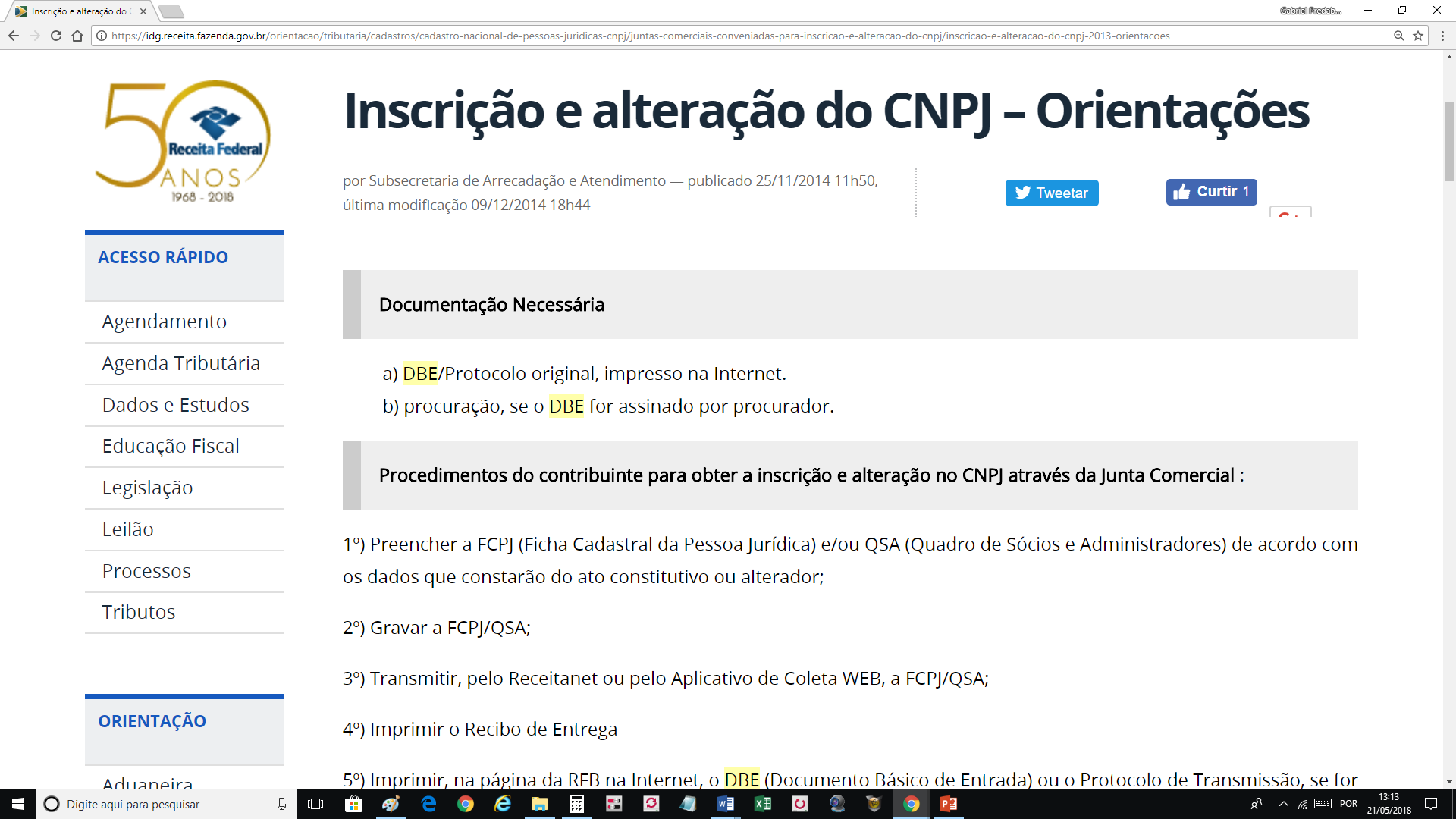 CONSULTA PRÉVIA LOCALIZAÇÃO
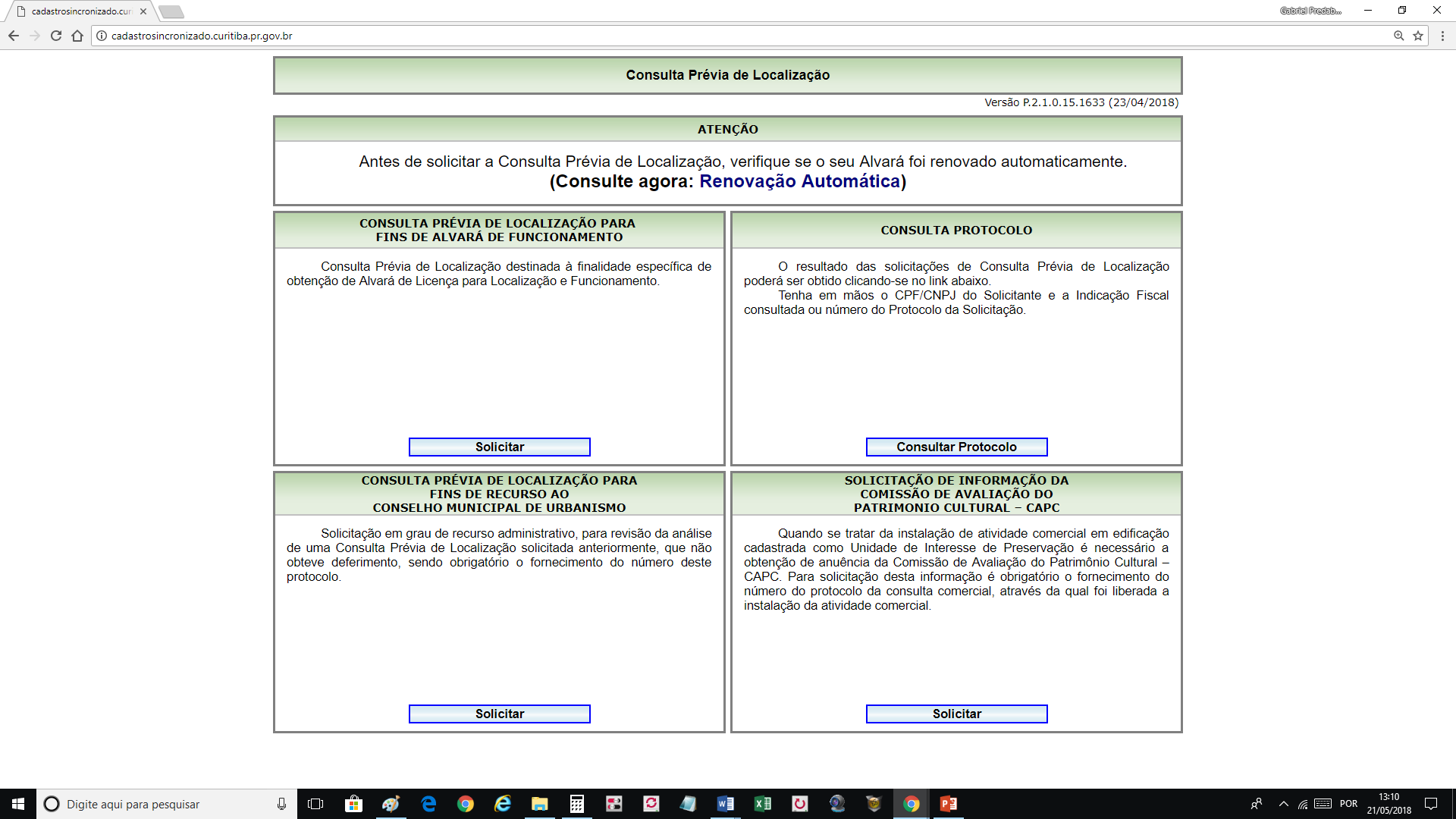 [Speaker Notes: No caso de Curitiba, existe um sistema sincronizado. O CNPJ é emitido juntamente com o alvará de funcionamento!]
SITE DA PREFEITURA
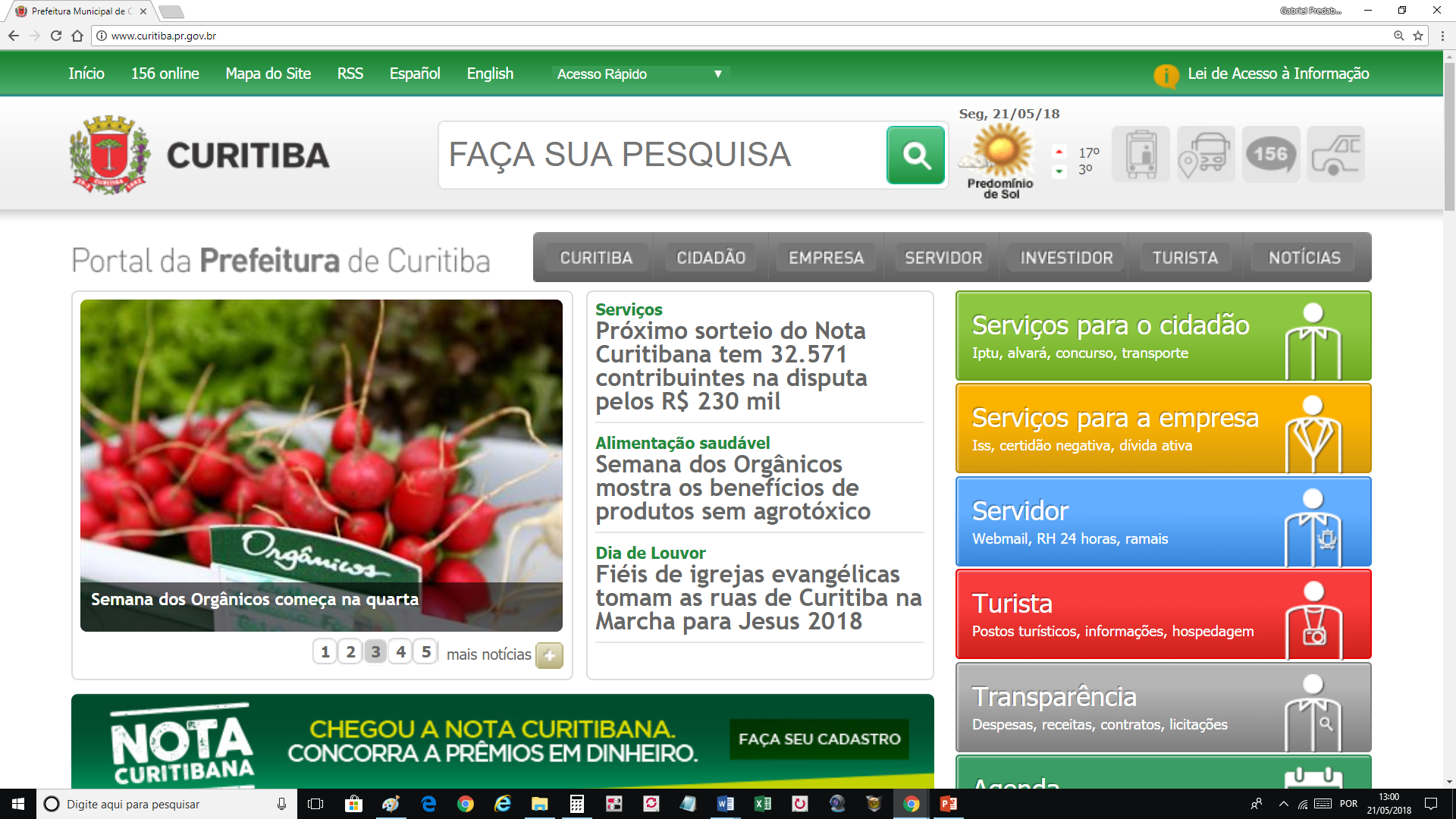 SITE DA PREFEITURA
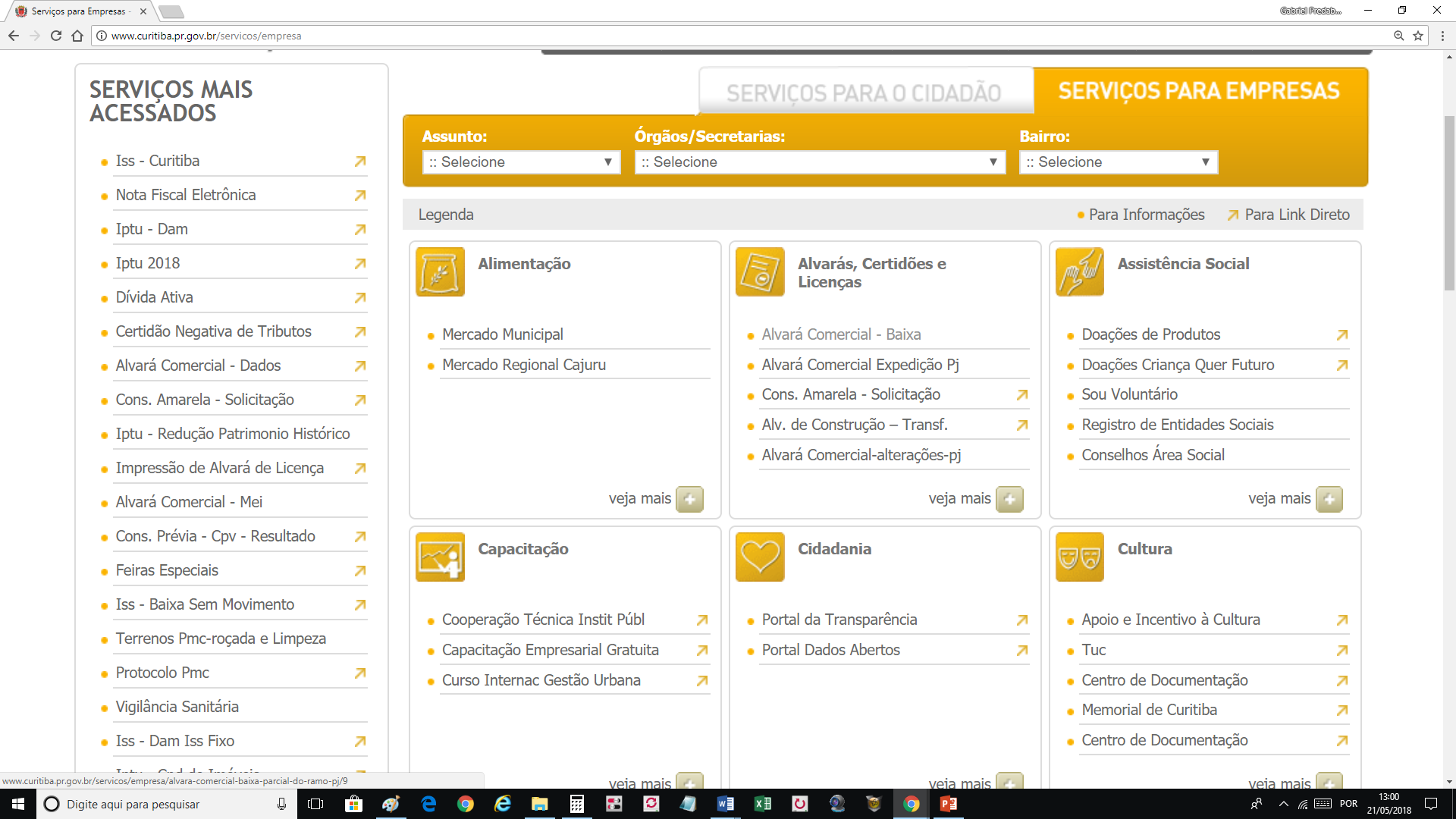 SITE DA PREFEITURA
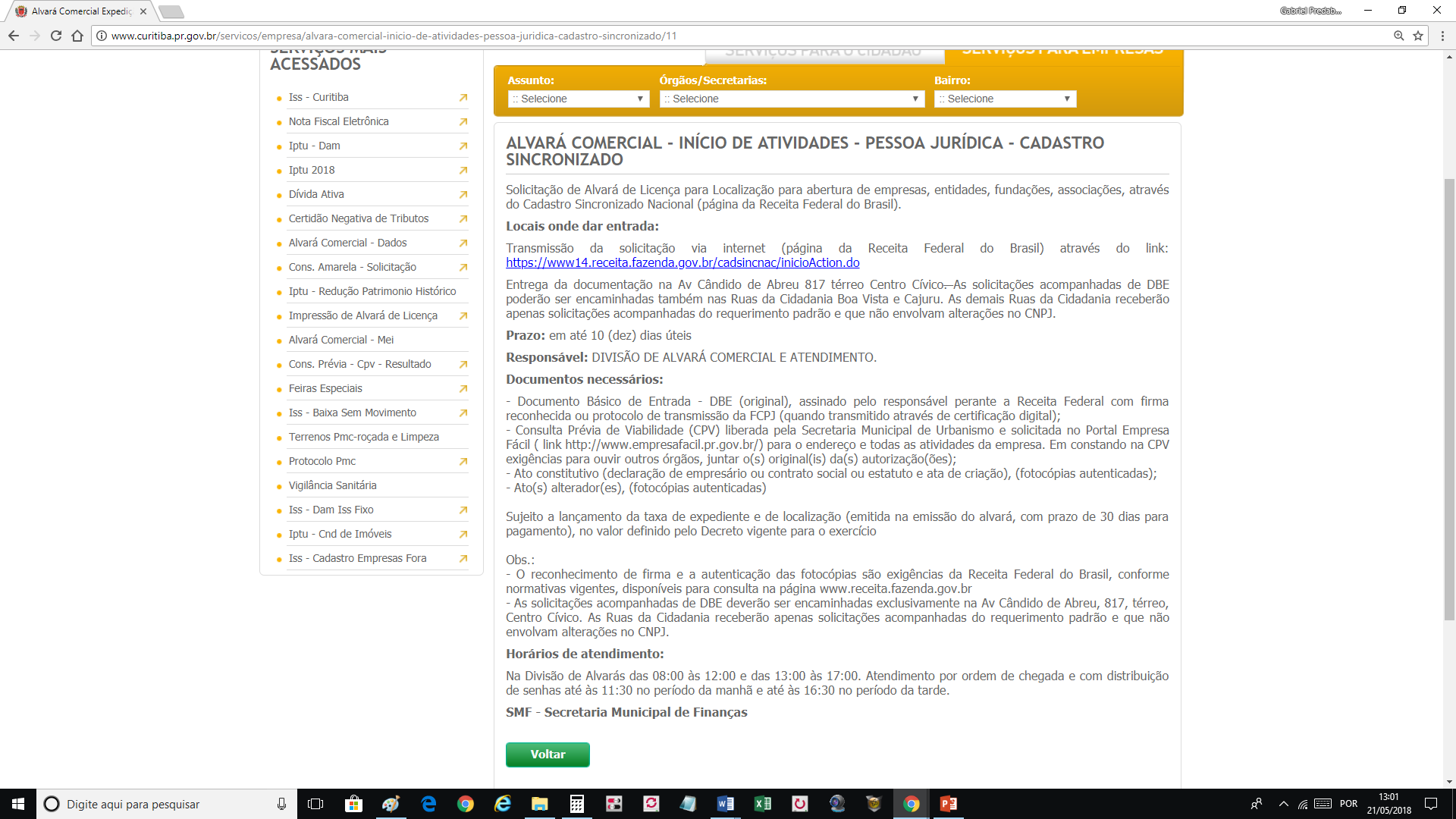 SITE DA PREFEITURA
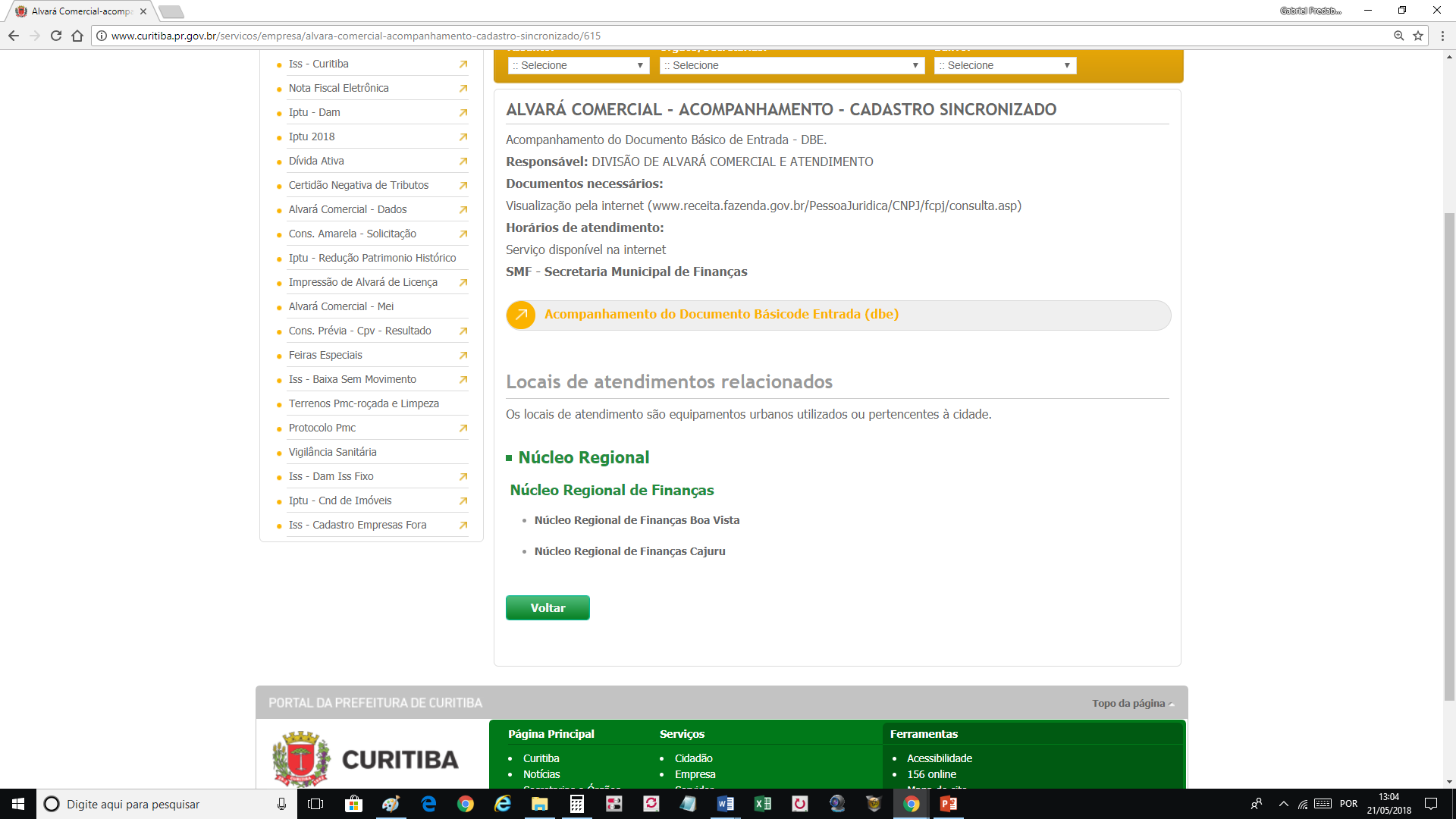 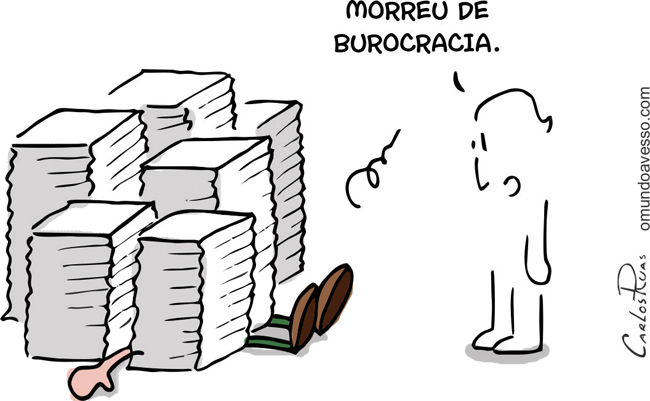 https://www.umsabadoqualquer.com/burocracia-2/
EMPRESA FÁCIL
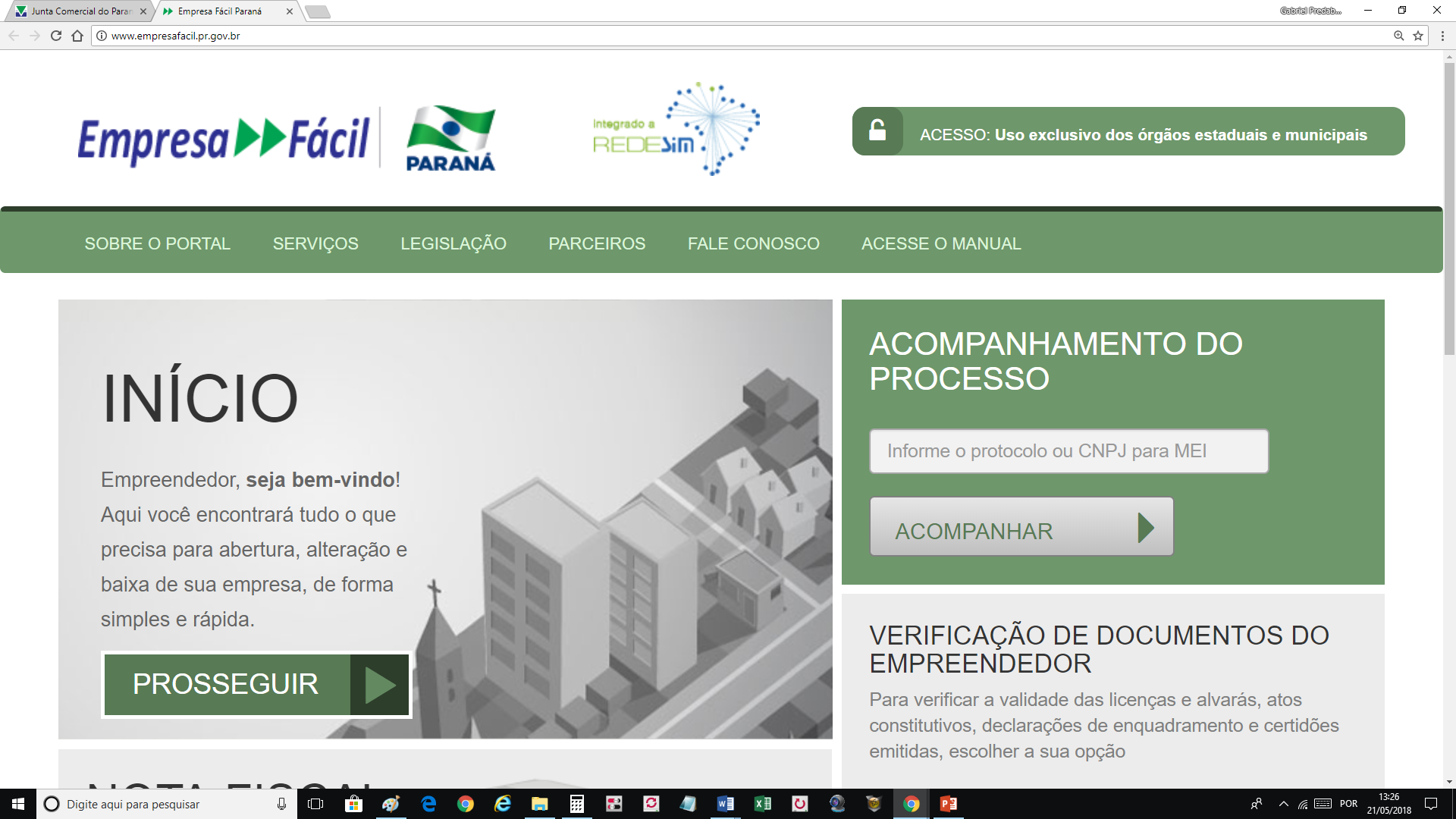 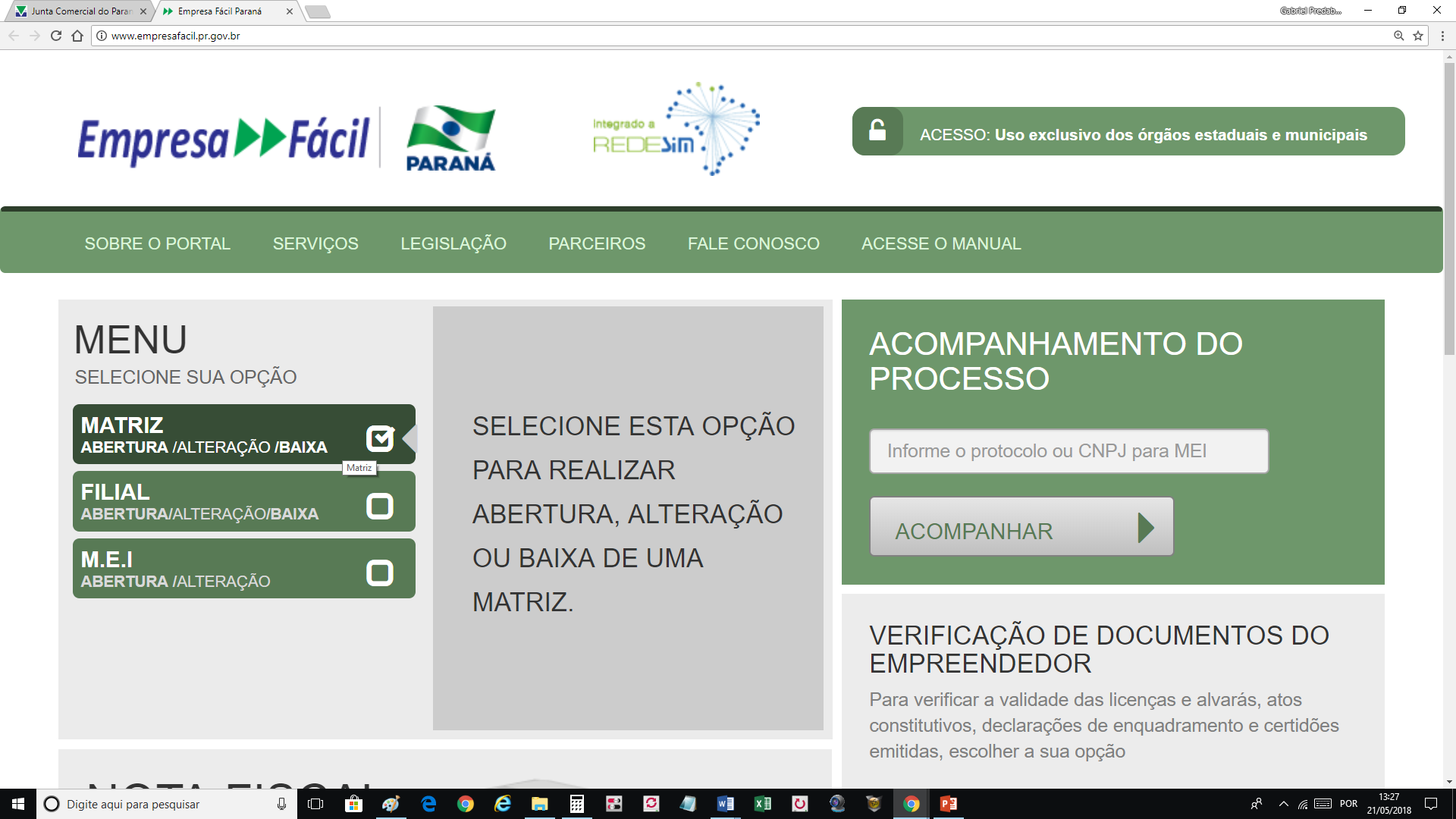 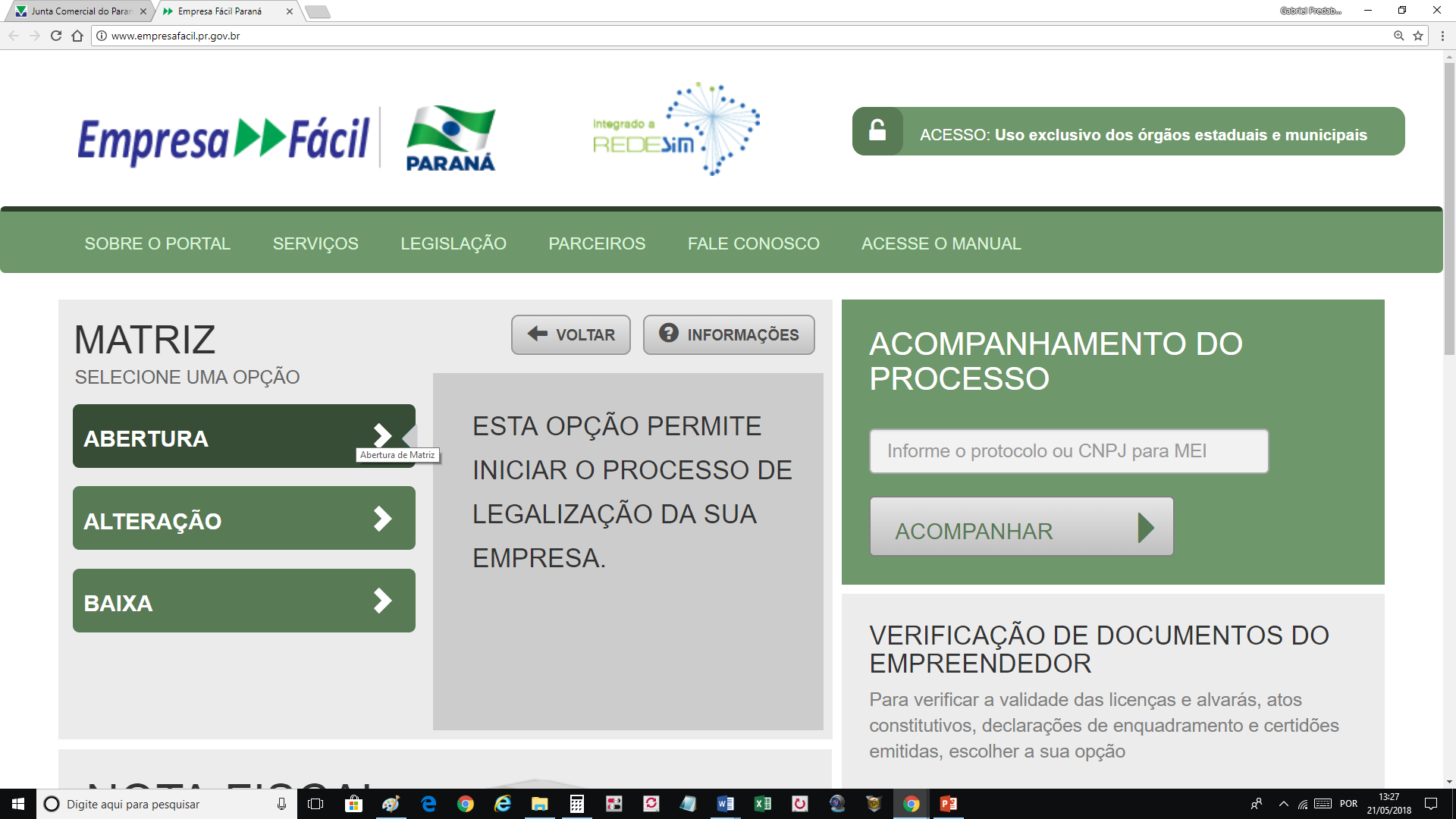 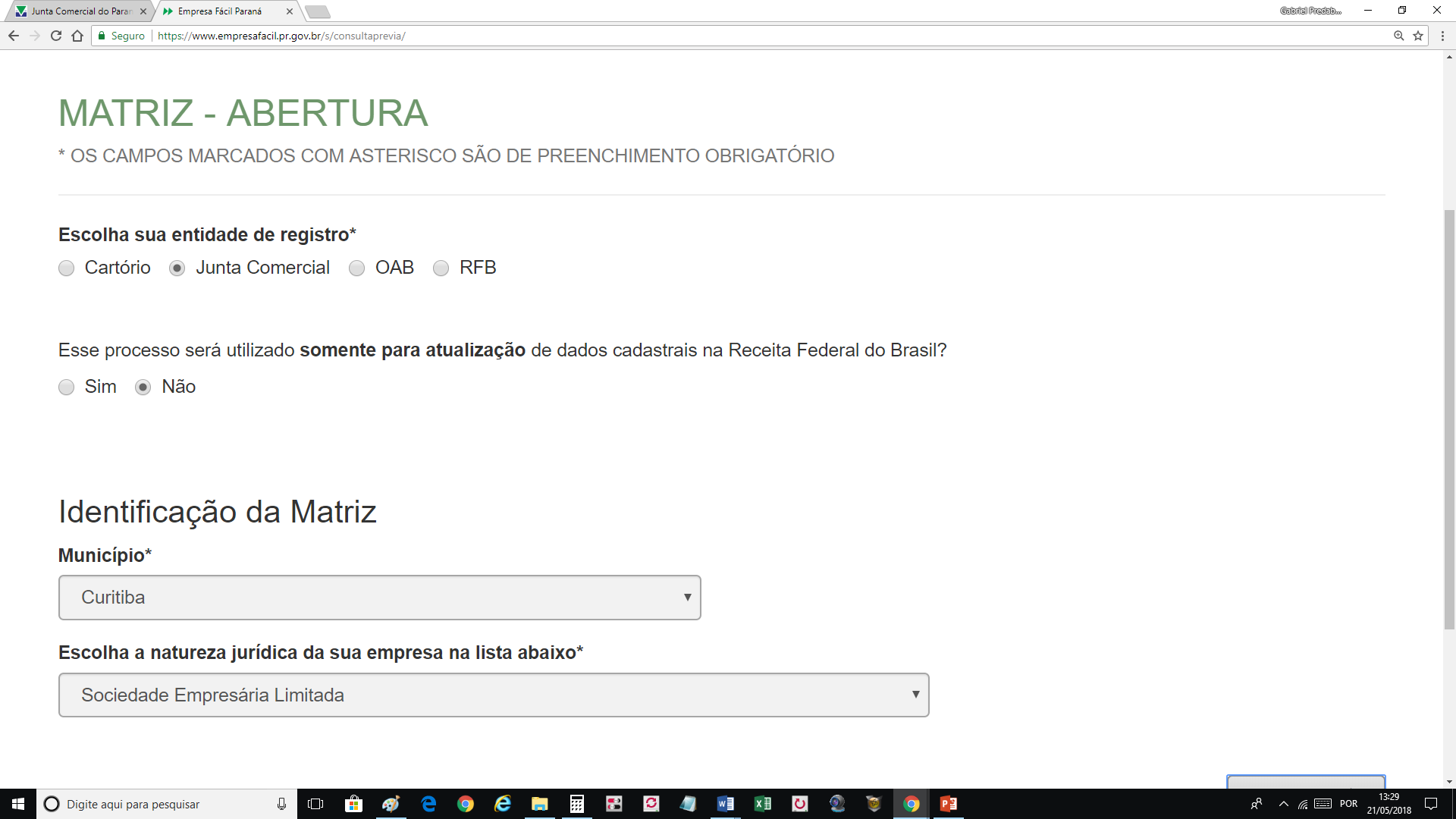 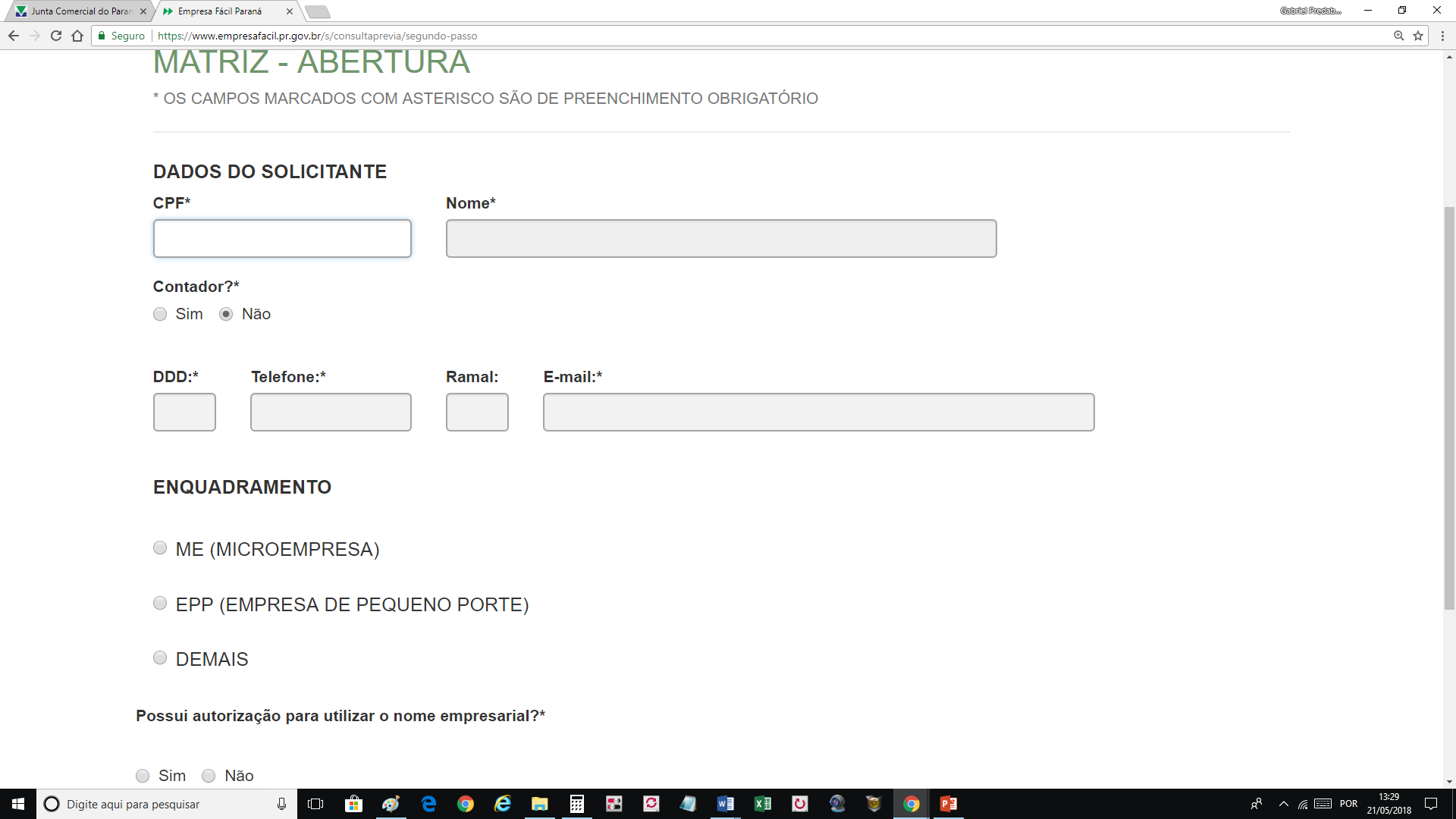 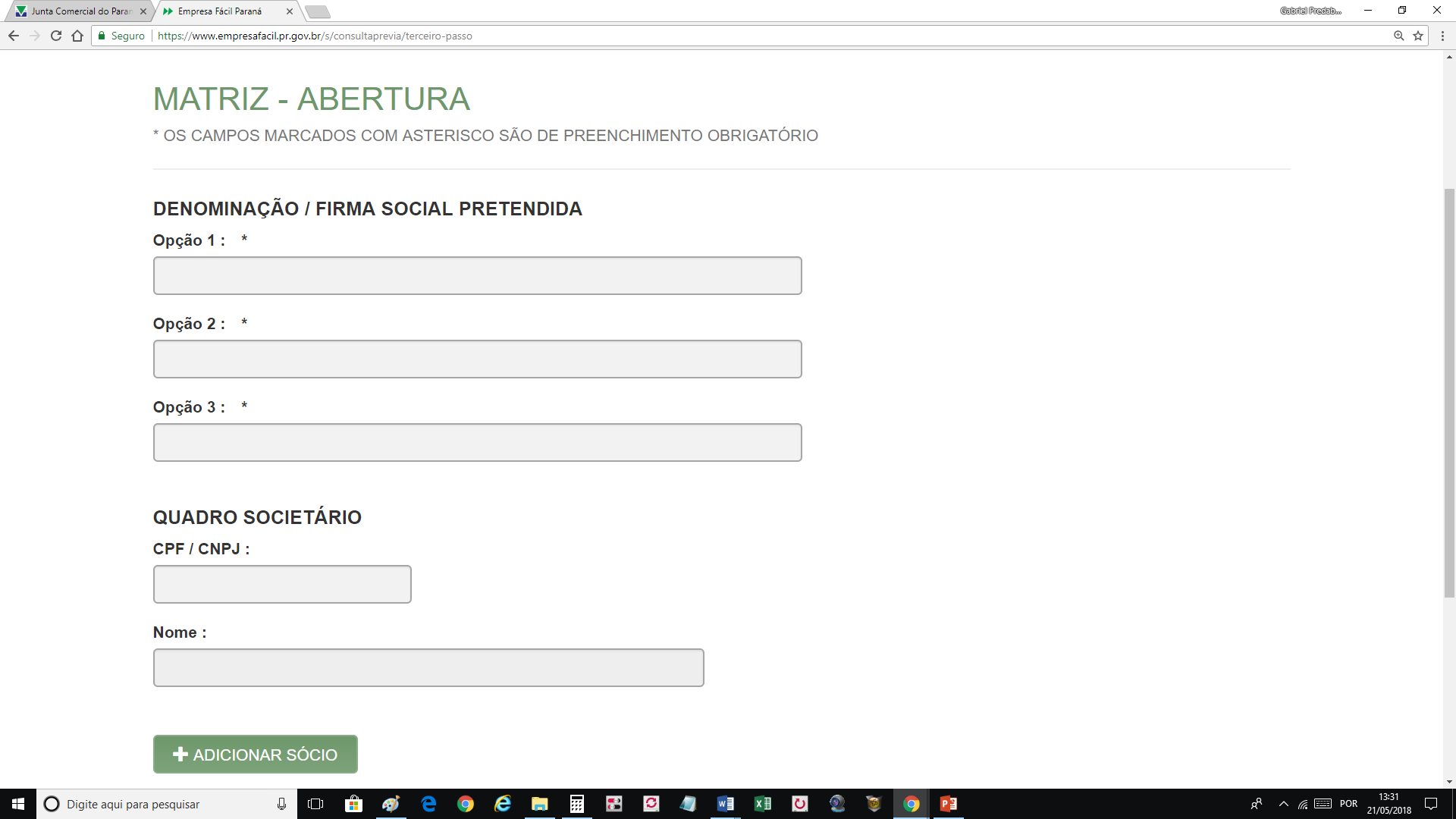 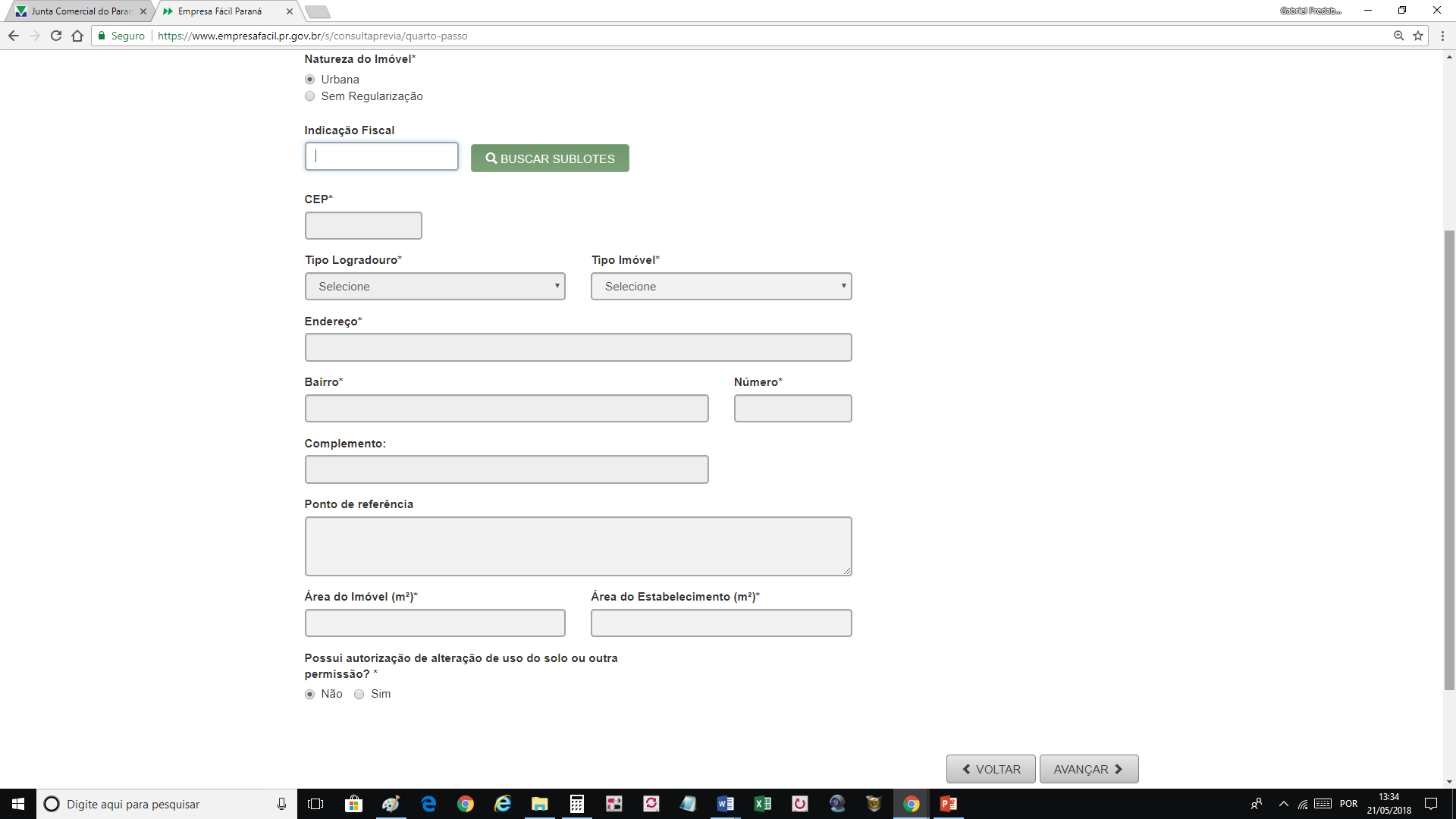 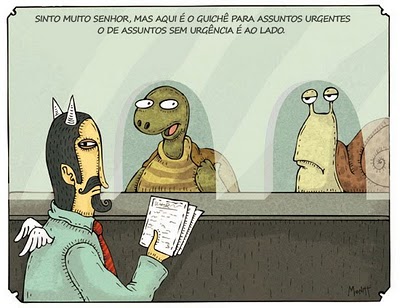 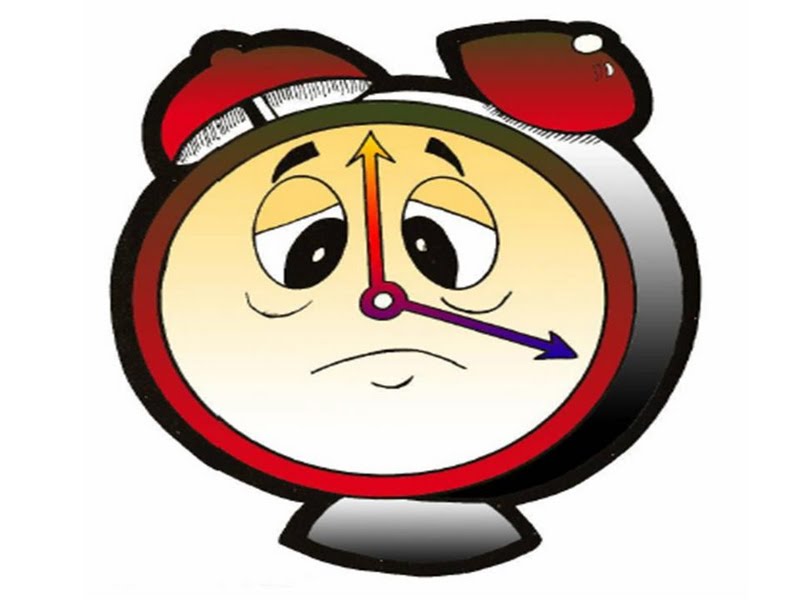 Esta Foto de Autor Desconhecido está licenciado em CC BY-NC-ND
http://minutodosaber.com/2011/06/burocracia-ou-burrocracia/
ILUSTRAÇÃO DE CNPJ
 E 
ALVARÁ DA EMPRESA
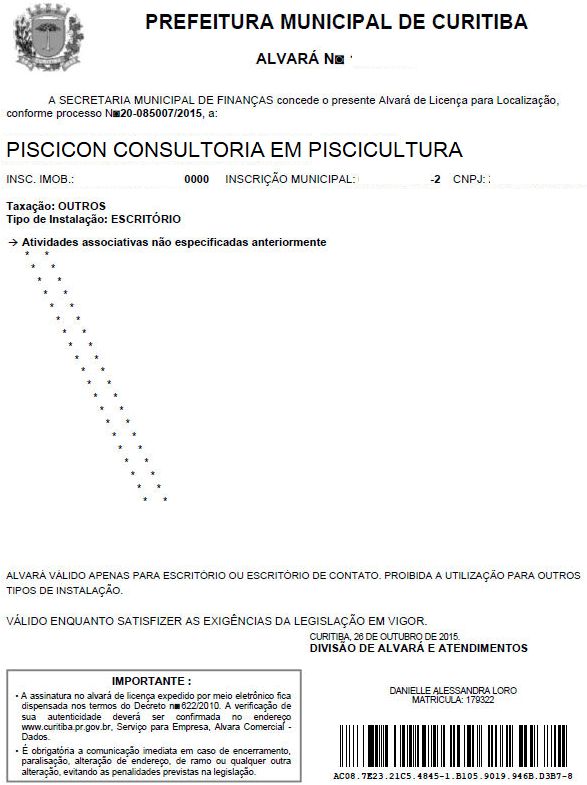 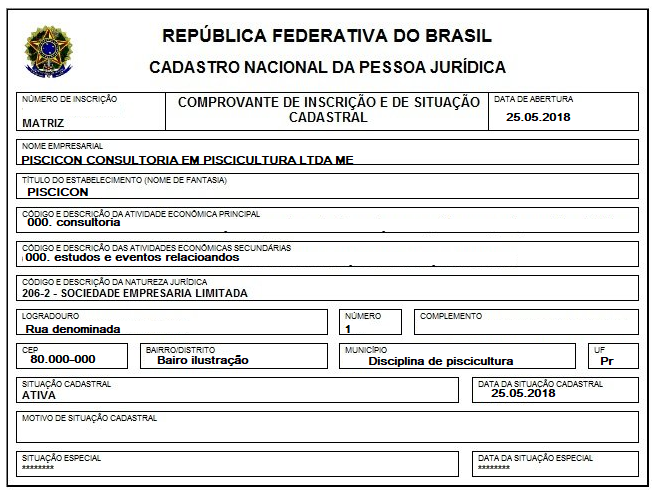 MEI

MICRO 
EMPREENDEDOR 
INDIVIDUAL
MEI - FORMALIZE EM 5 MINUTOS
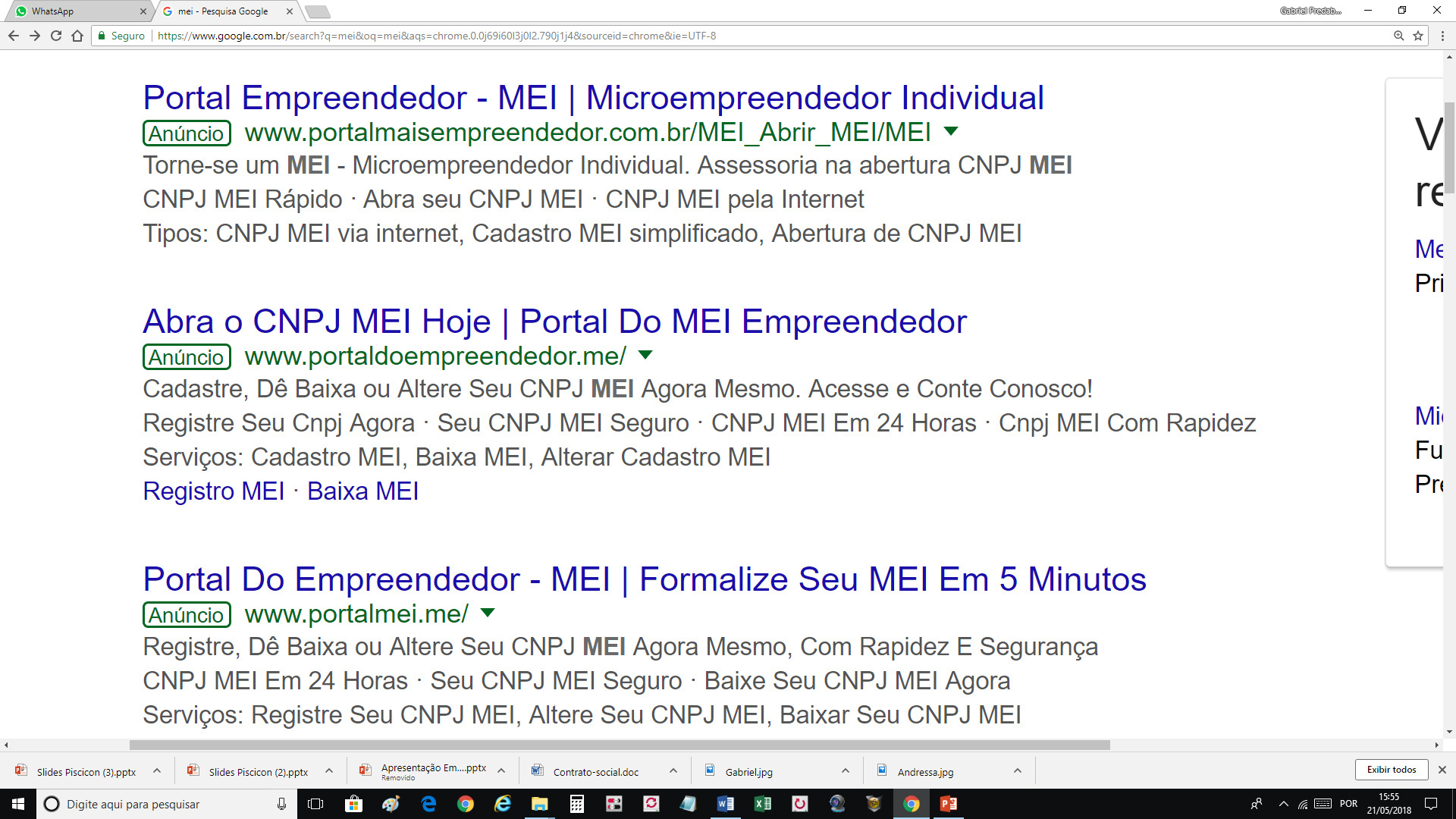 MEI - FORMALIZE EM 5 MINUTOS
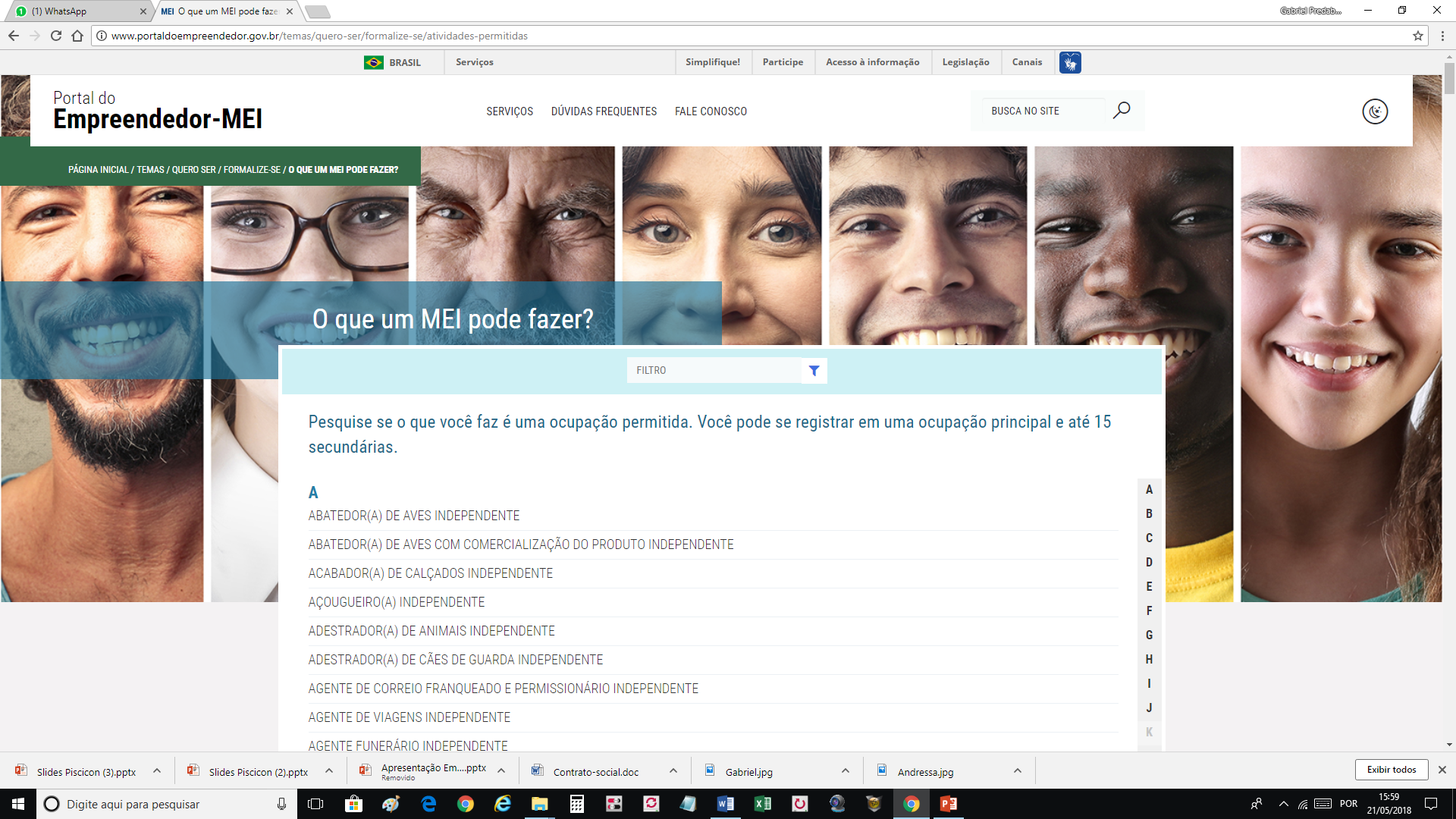 MEI - FORMALIZE EM 5 MINUTOS
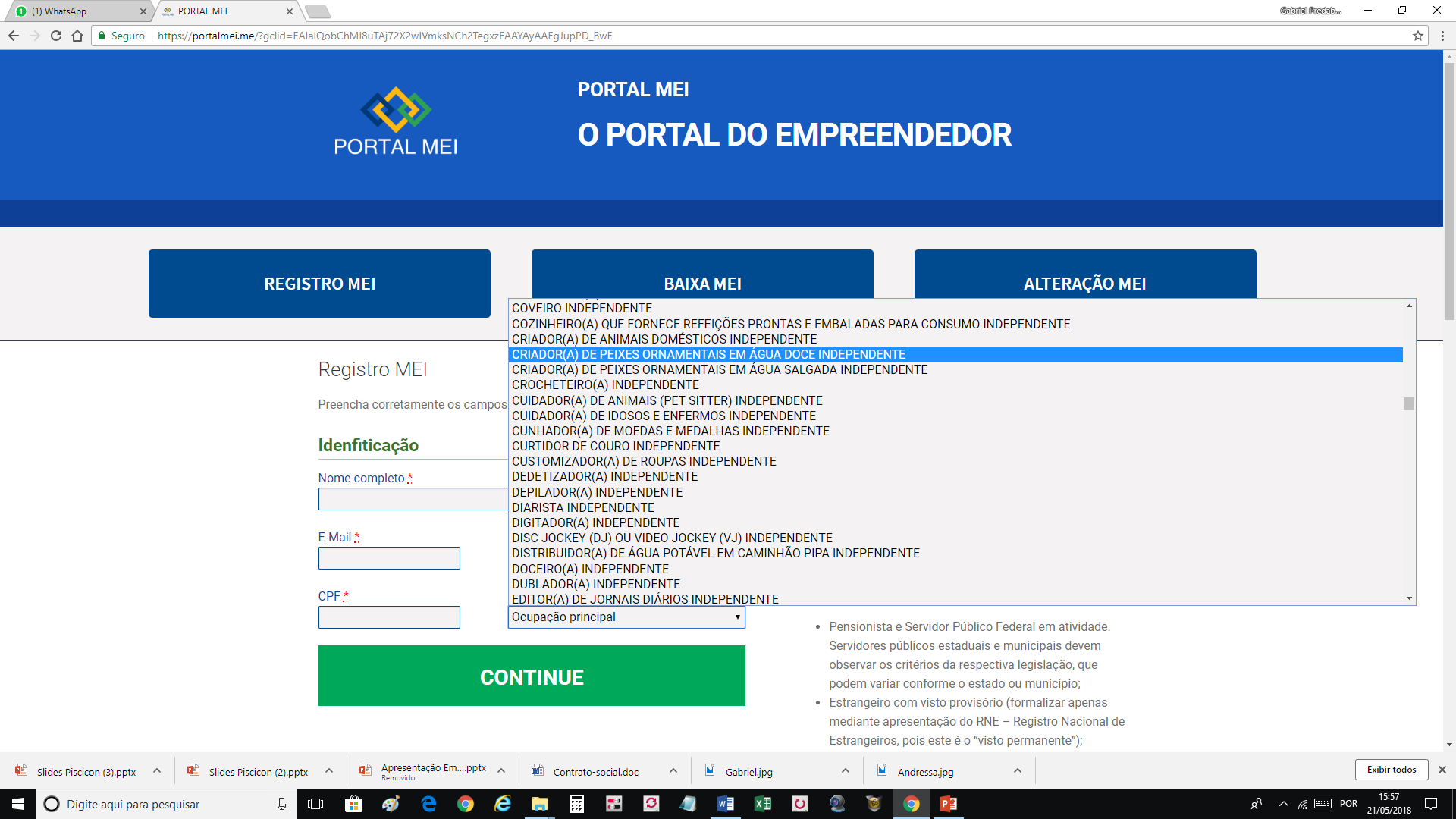 MEI - FORMALIZE EM 5 MINUTOS
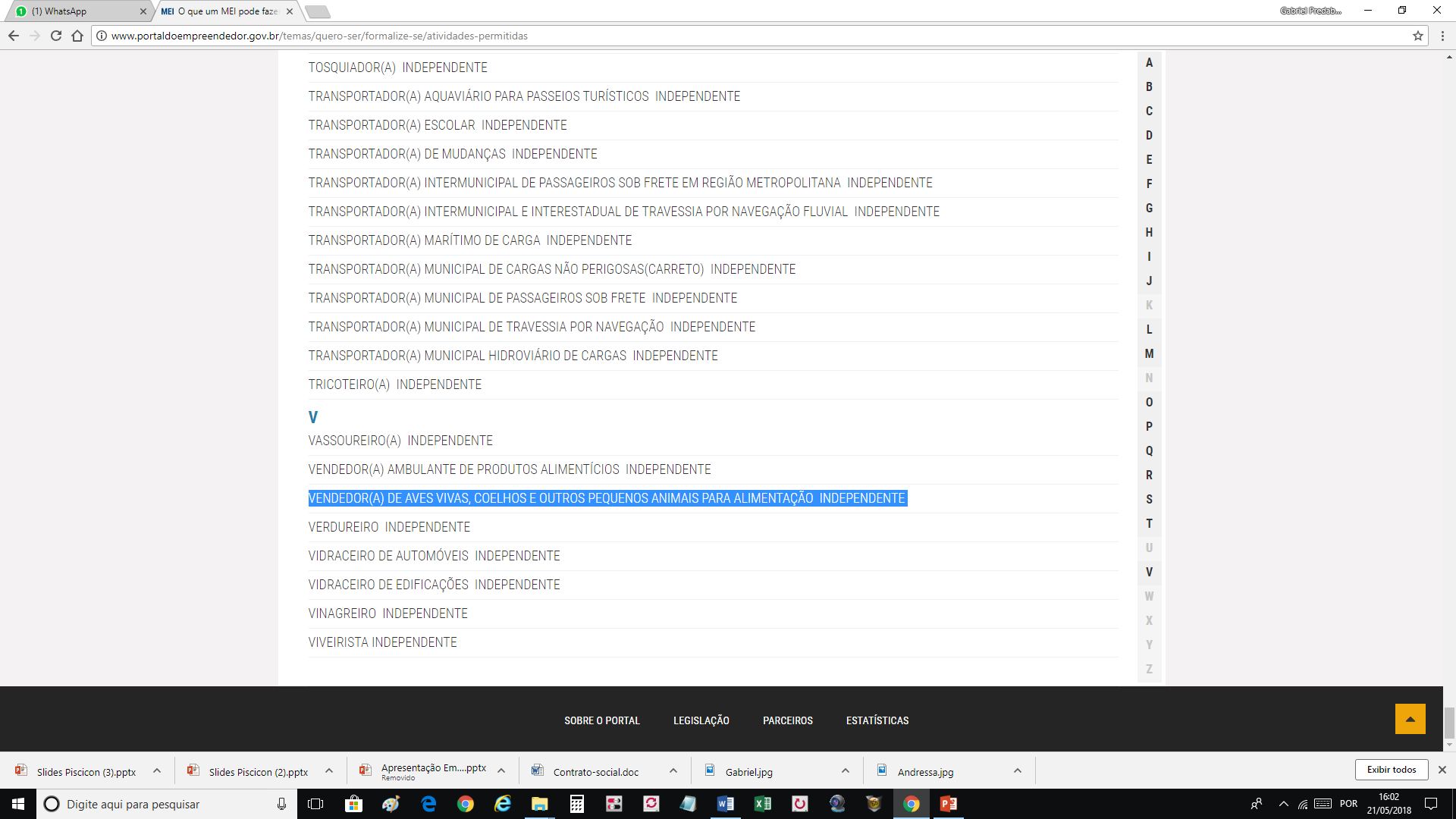 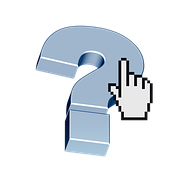 SITE
O SITE – REGISTRO DO DOMÍNIO
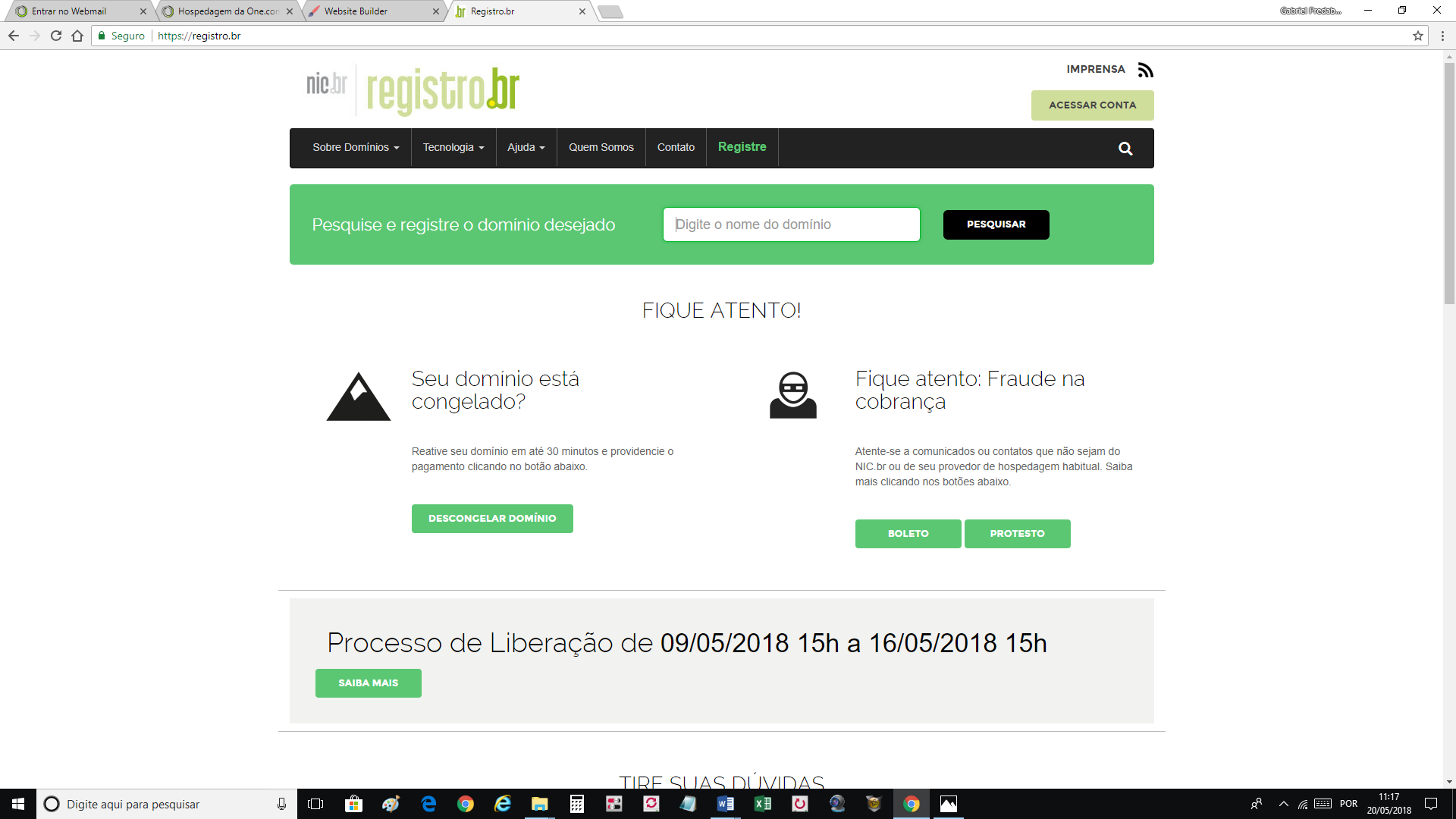 O SITE – HOSPEDAGEM E DESENVOLVIMENTO
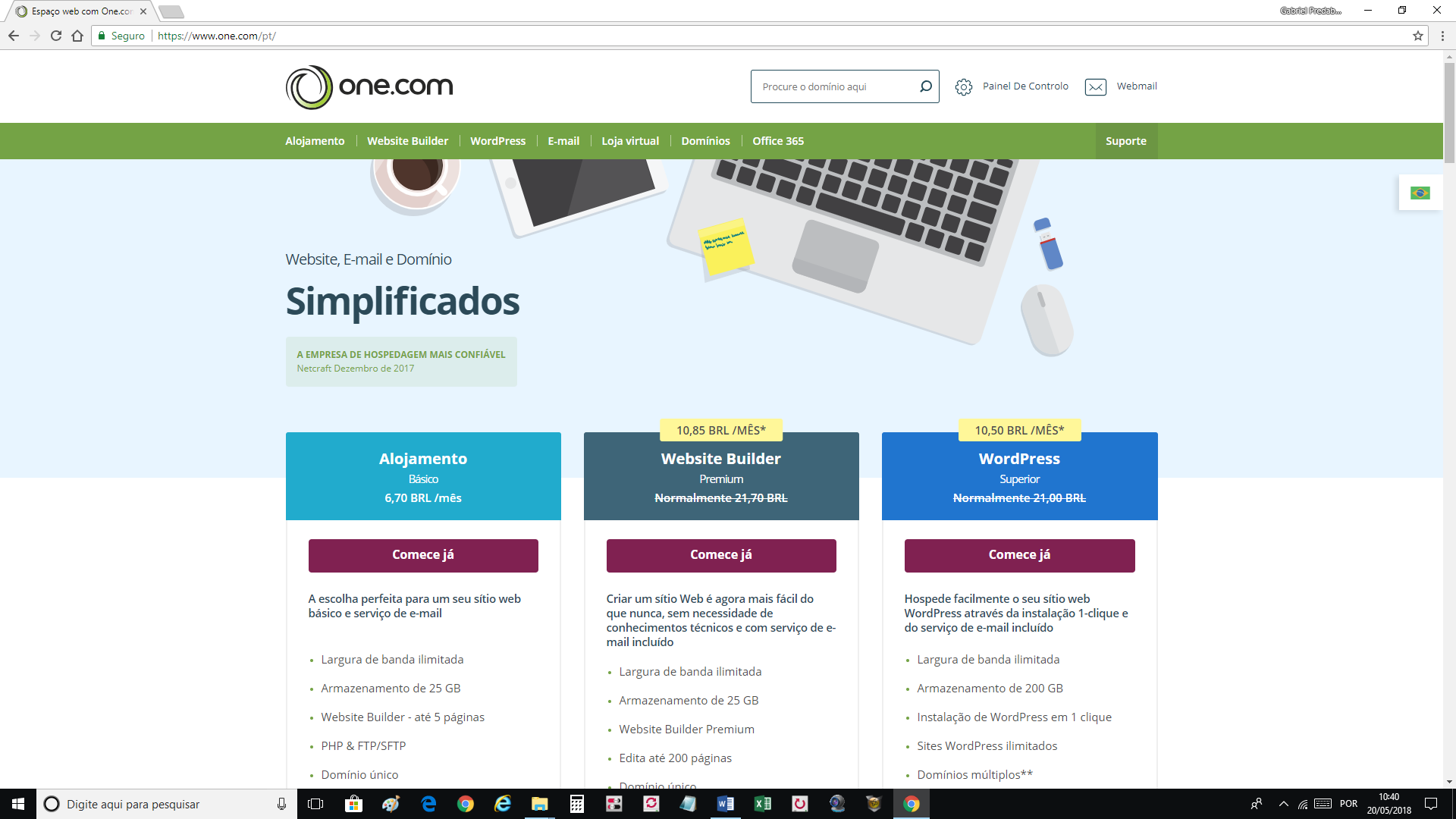 EMAIL
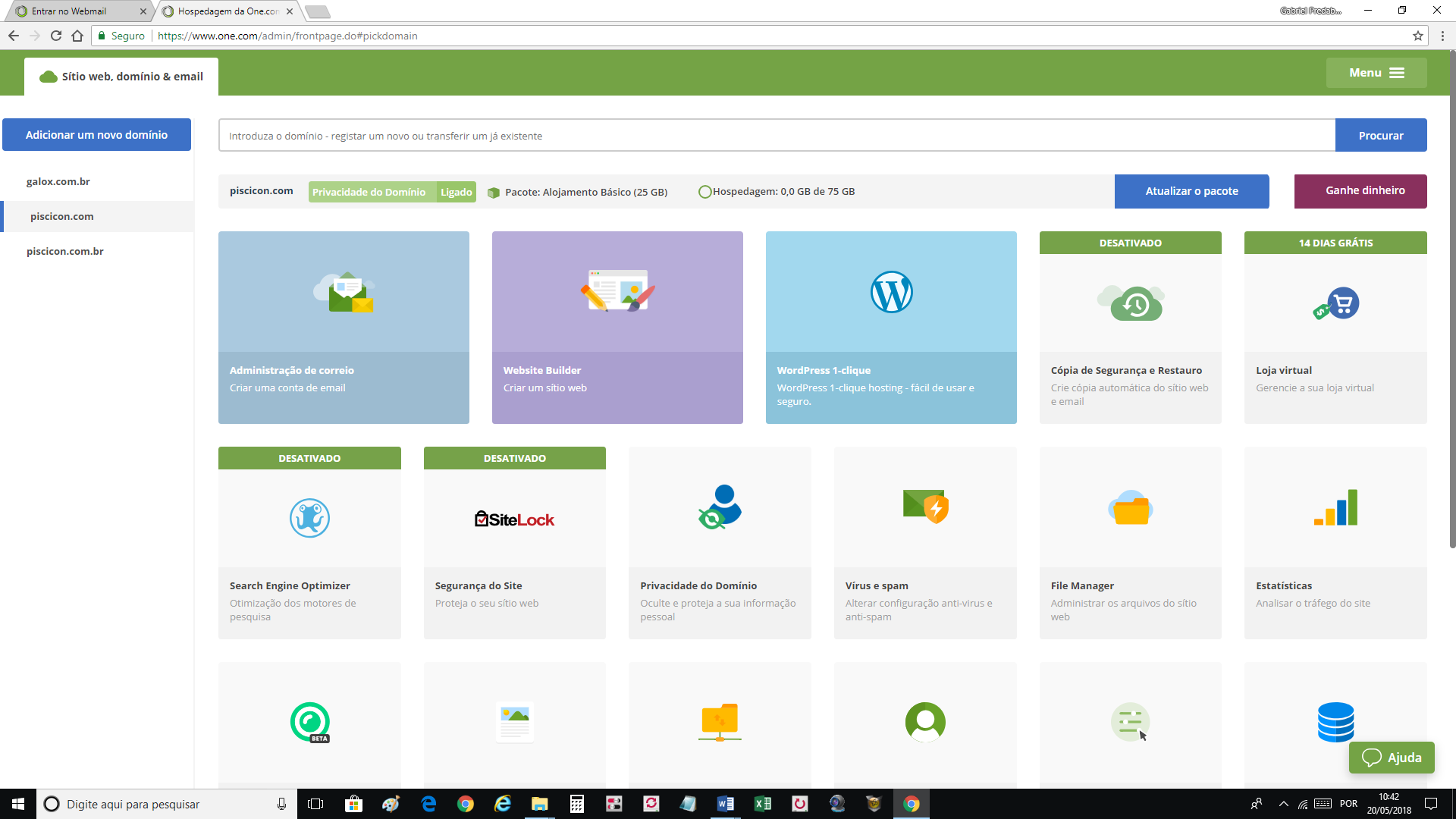 EMAIL
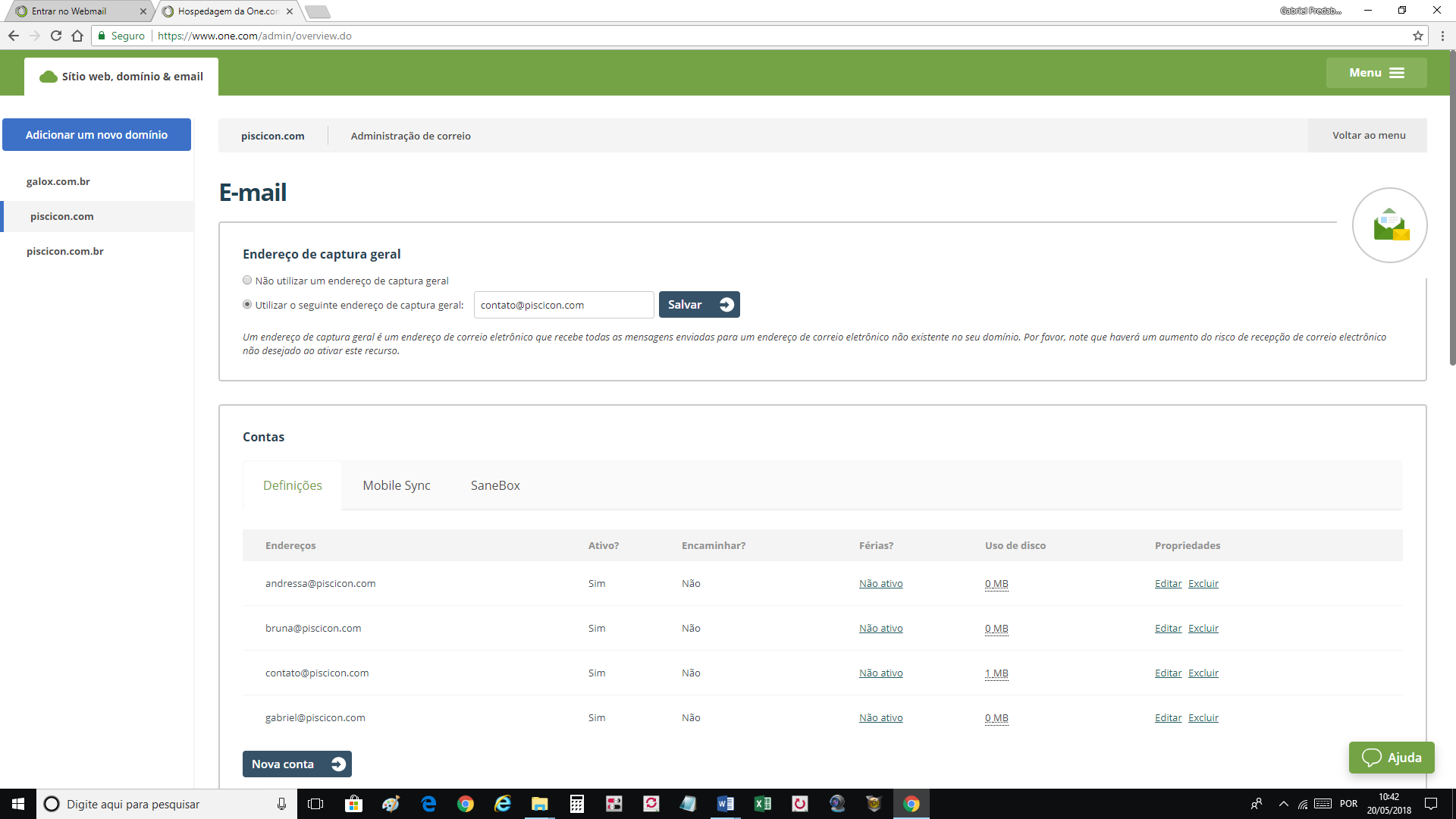 O SITE – HOSPEDAGEM E DESENVOLVIMENTO
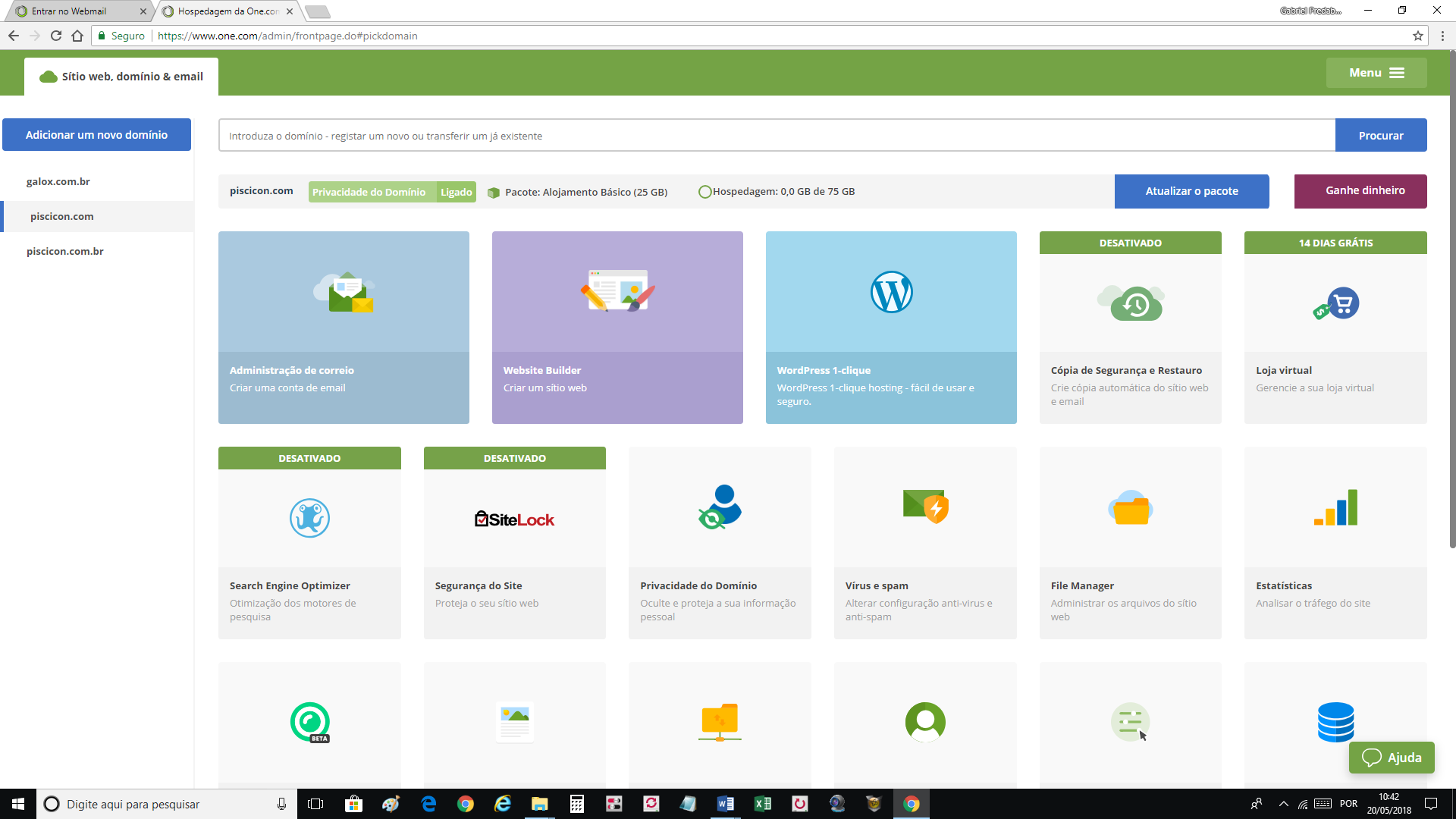 WEB - editor
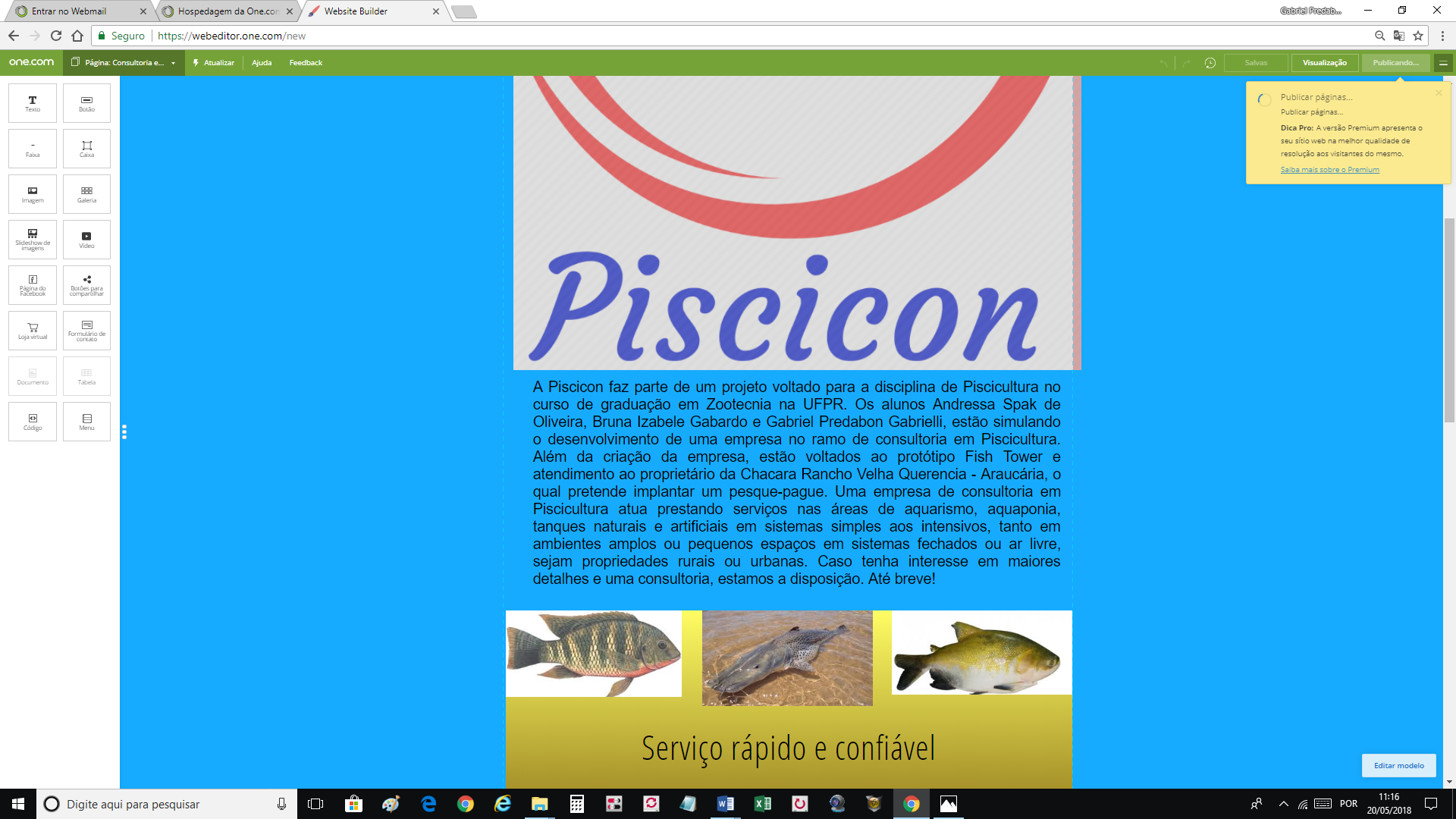 www.piscicon.com
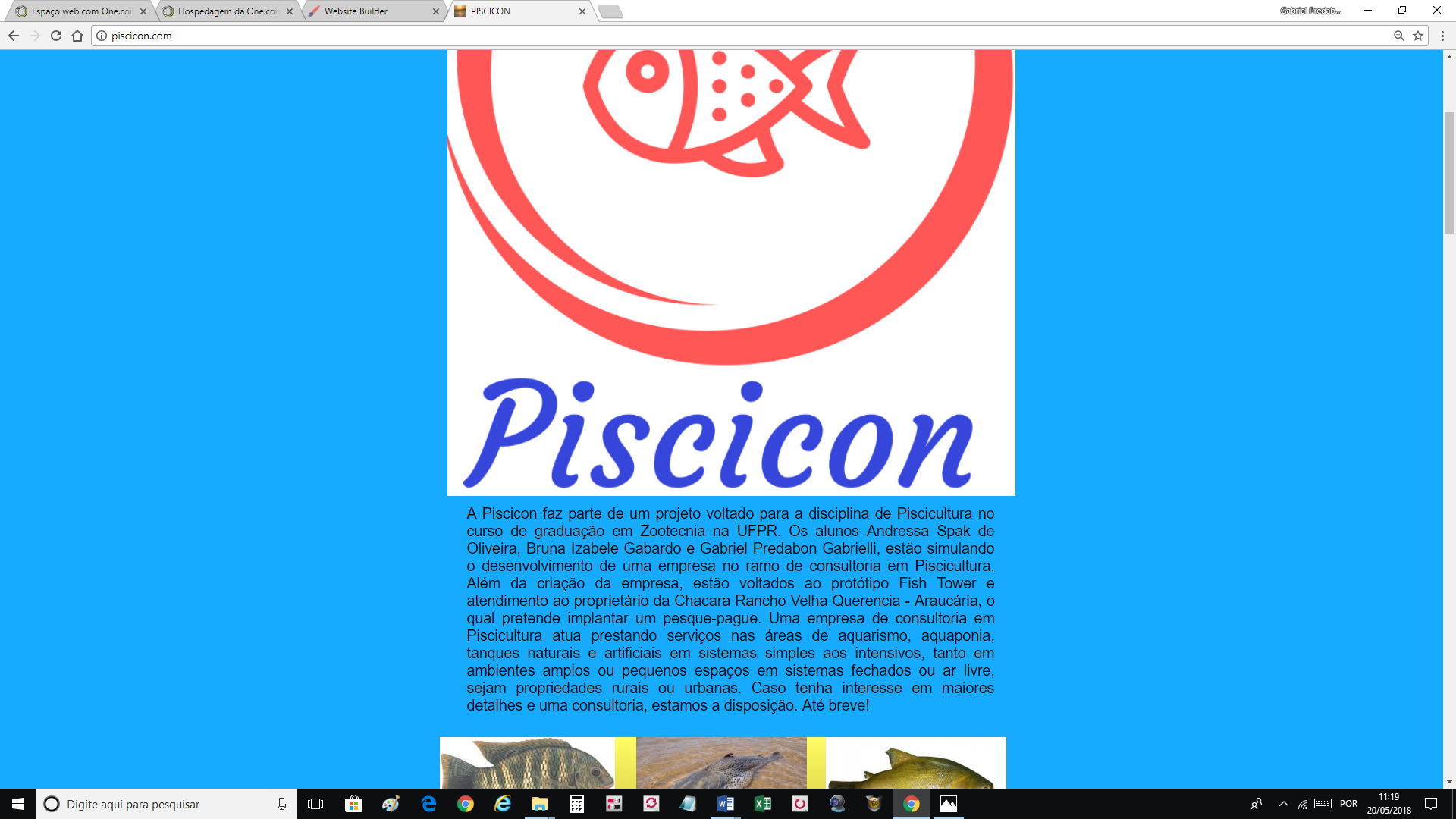 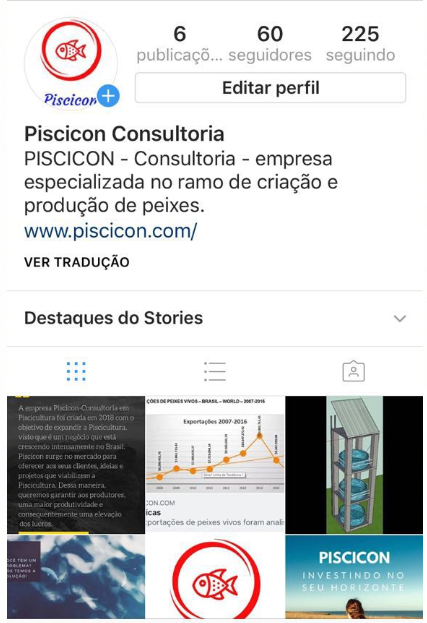 REDES SOCIAIS

Instagram
[Speaker Notes: Andressa]
REDES SOCIAIS
www.facebook.com/piscicon
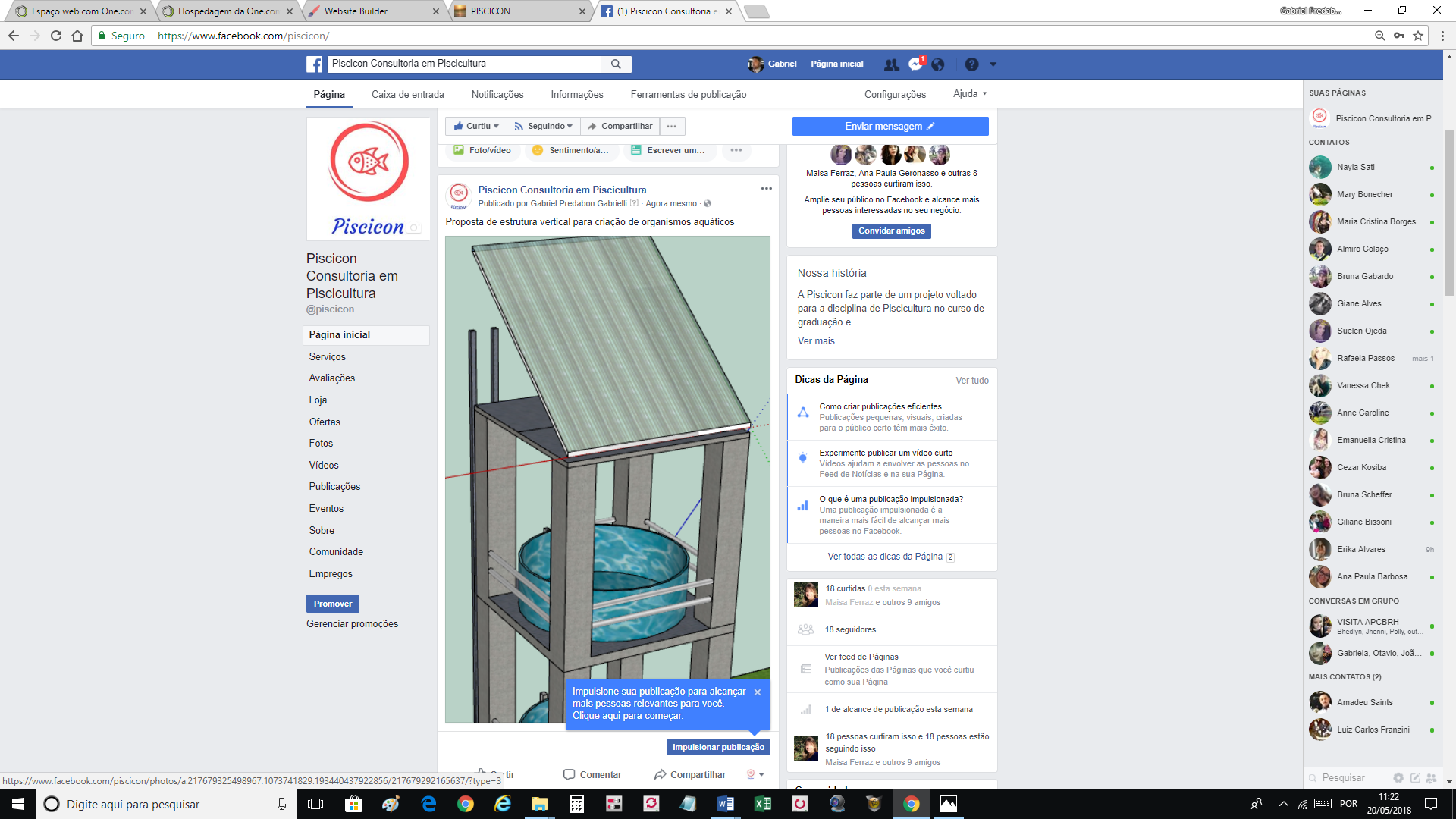 [Speaker Notes: Andressa]
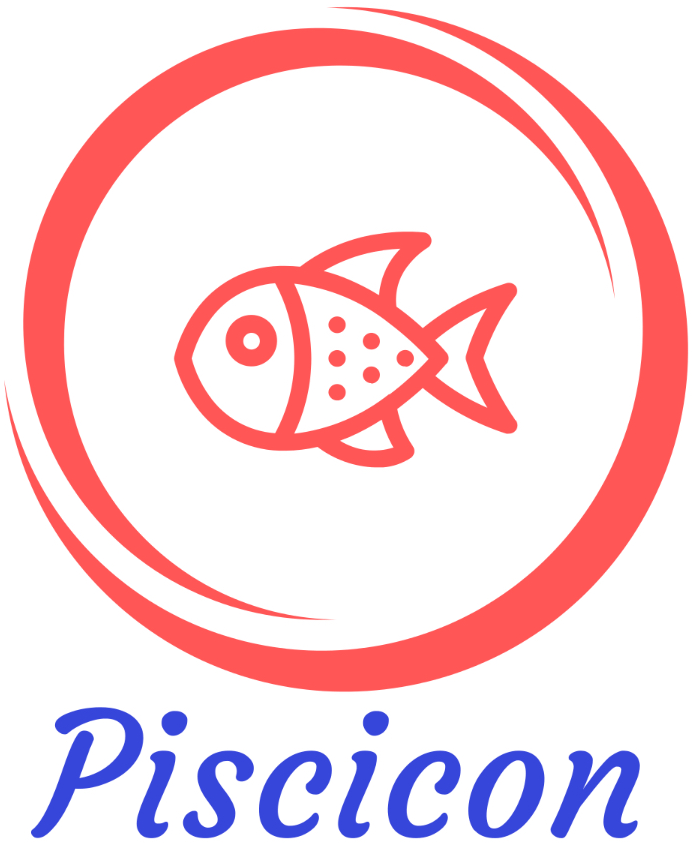 Agradecemos a atenção!
[Speaker Notes: Andressa]